«Прикоснись к природе сердцем» Экологический проект
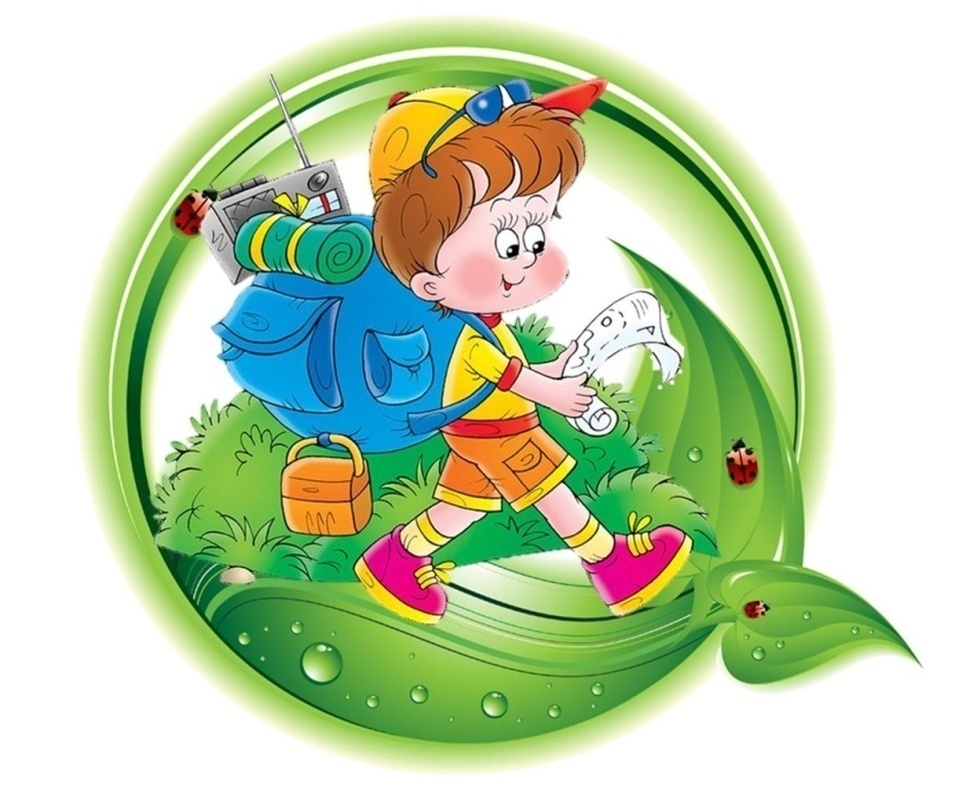 Куратор: старший воспитатель Тодорова Анна Юрьевна
Выполнила: воспитатель Кравченко Татьяна Николаевна
 «МАДОУ Детский сад 16» г. Печора
«Я сорвал цветок, и он завял.Я поймал жука,И он умер у меня на ладони.И тогда я понял:Прикоснуться к природеМожно только сердцем»


                              Гвездослав Павлов
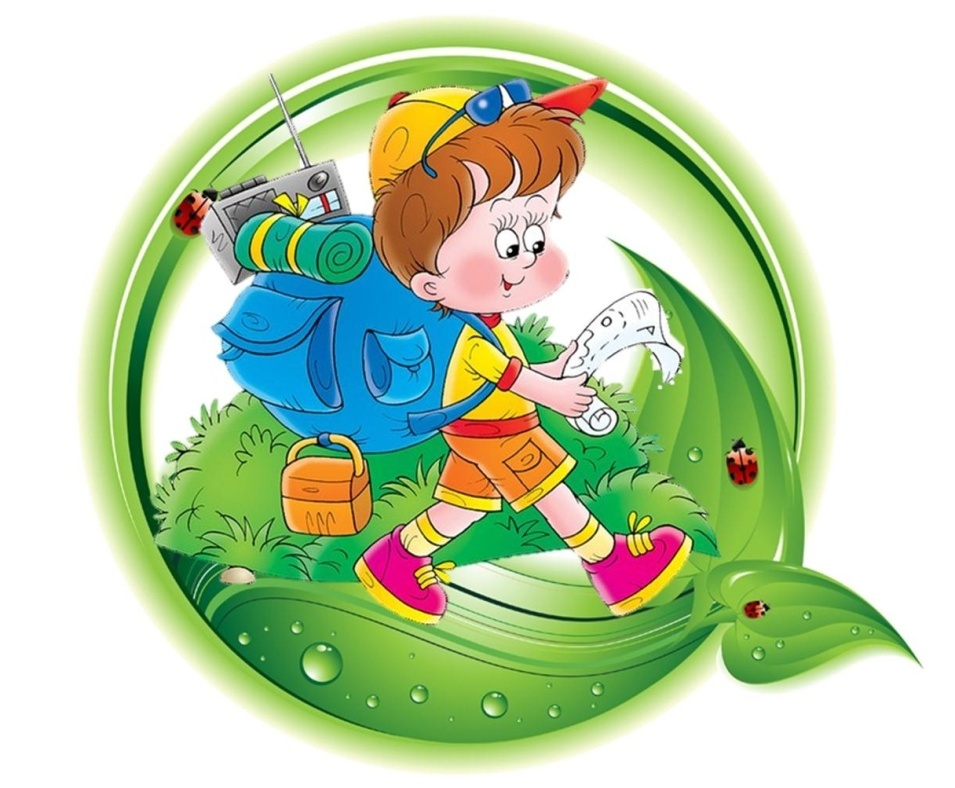 Актуальность
Экологическое образование детей дошкольного возраста имеет важное значение, так как в этот период ребёнок проходит самый интенсивный духовный и интеллектуальный путь развития.
3
Цель проекта:
      Формирование навыков экологической культуры и экологически воспитанного поколения, ответственного за сохранение природы, посредством грамотного взаимодействия с родителями
4
Задачи проекта
5
Гипотеза
Полученные знания по экологическому воспитанию, детьми и родителями в ходе реализации проекта, сформируют навыки правильного отношения к природе, которые будут способствовать пониманию роли человека в окружающем мире
6
этап Подготовительный Цель: Изучение методической литературы, разработка плана работы по проекту, анализ знаний, умений и навыков, а так же потребности в изучении экологии  у детей и родителей.
7
Уровень сформированности знаний о природе у детей 5-6 лет
II этапПрактический Цель: Реализация плана работы по проекту. Формирование навыков экологической культуры и экологического воспитания  дошкольников.
9
Центр: «Юный эколог»
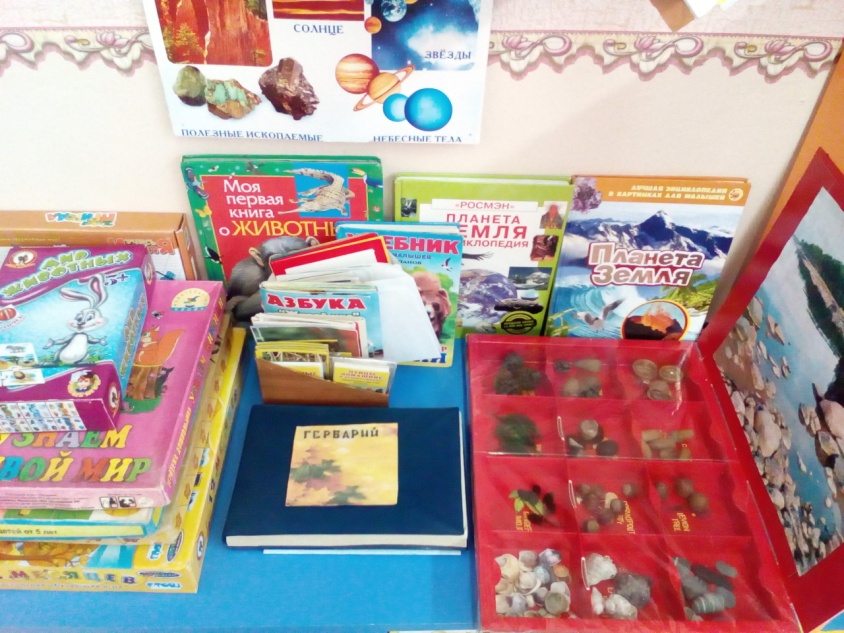 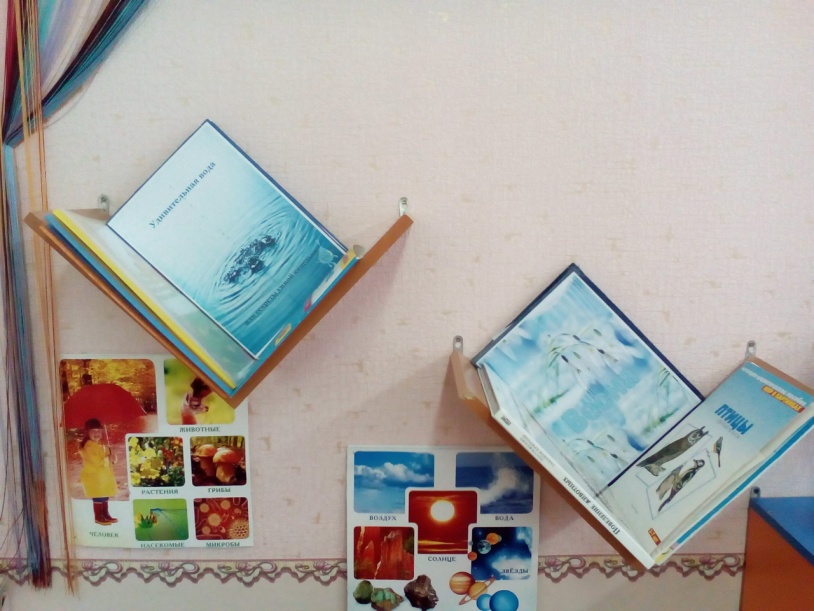 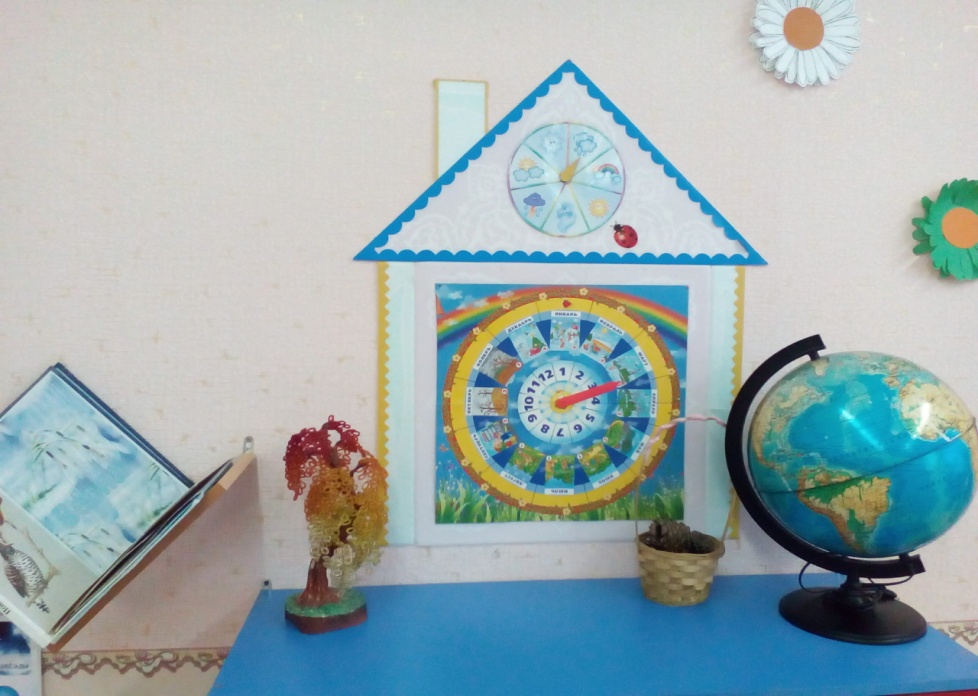 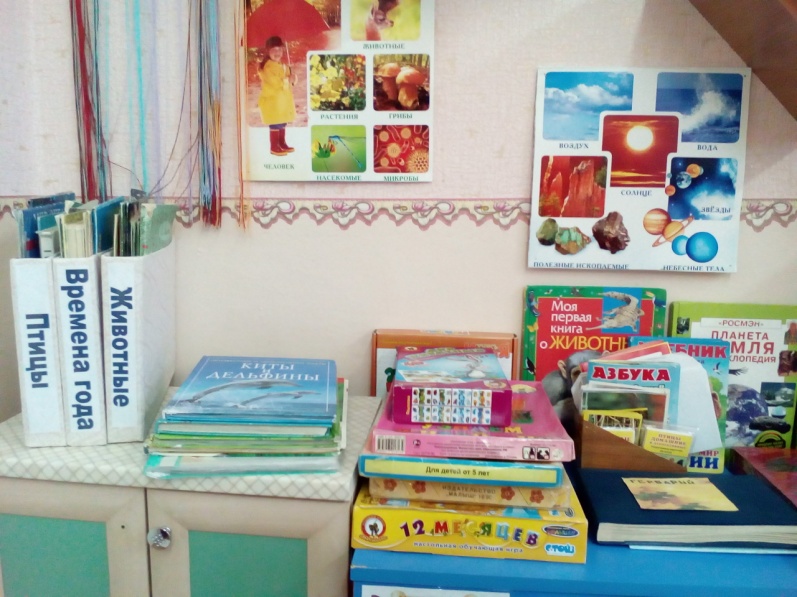 10
Центр «Лаборатория Познавай –ка»
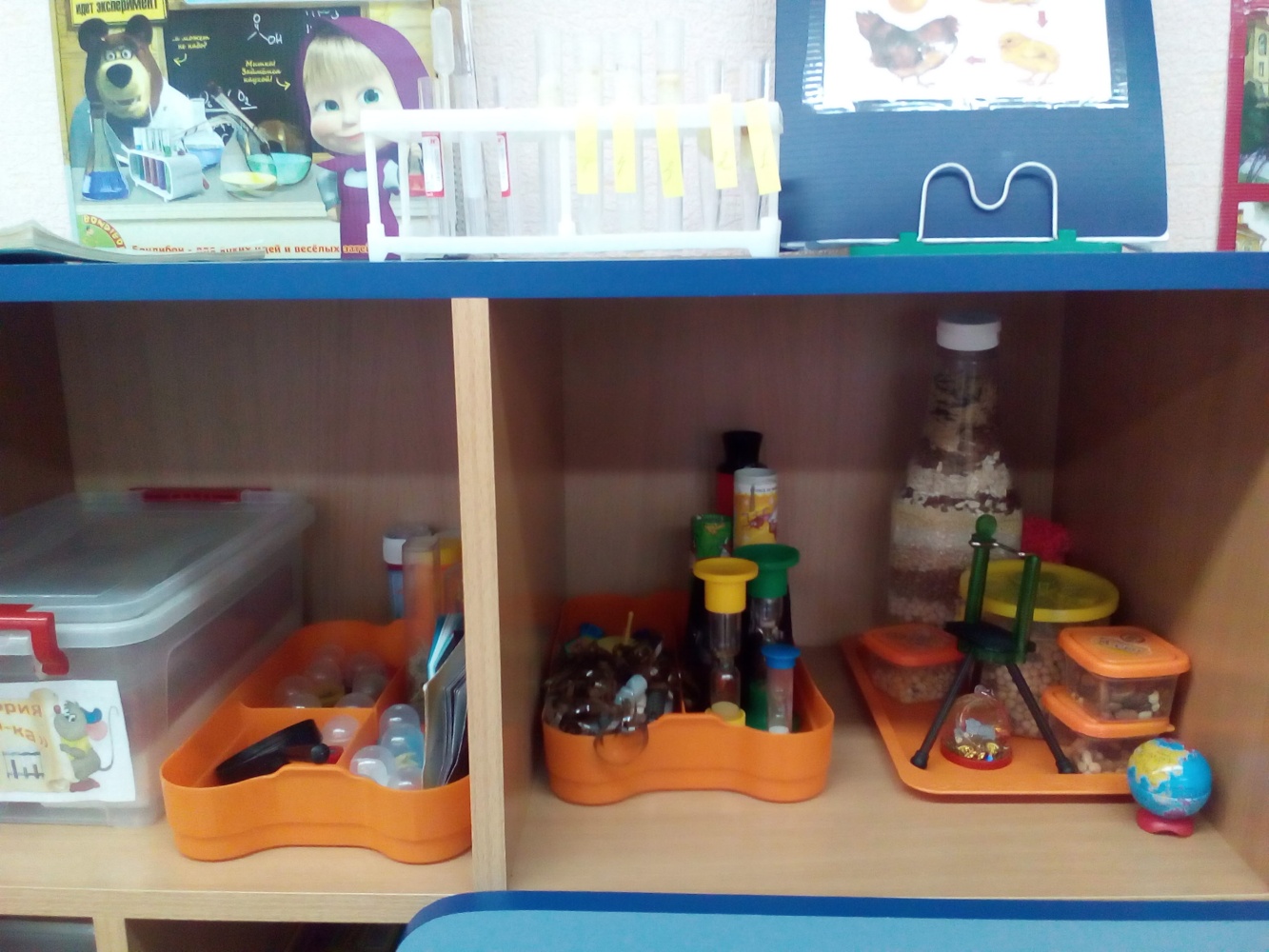 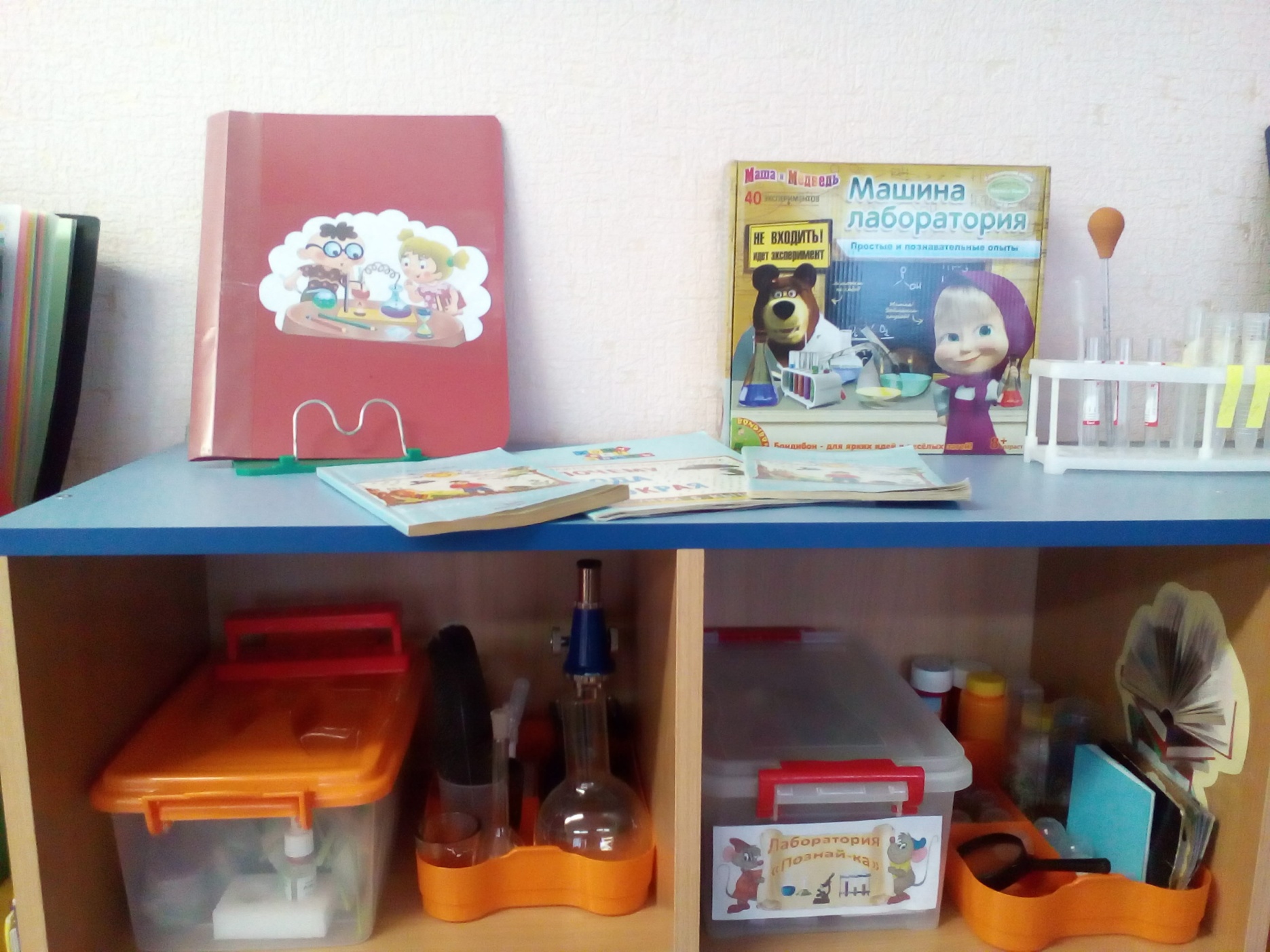 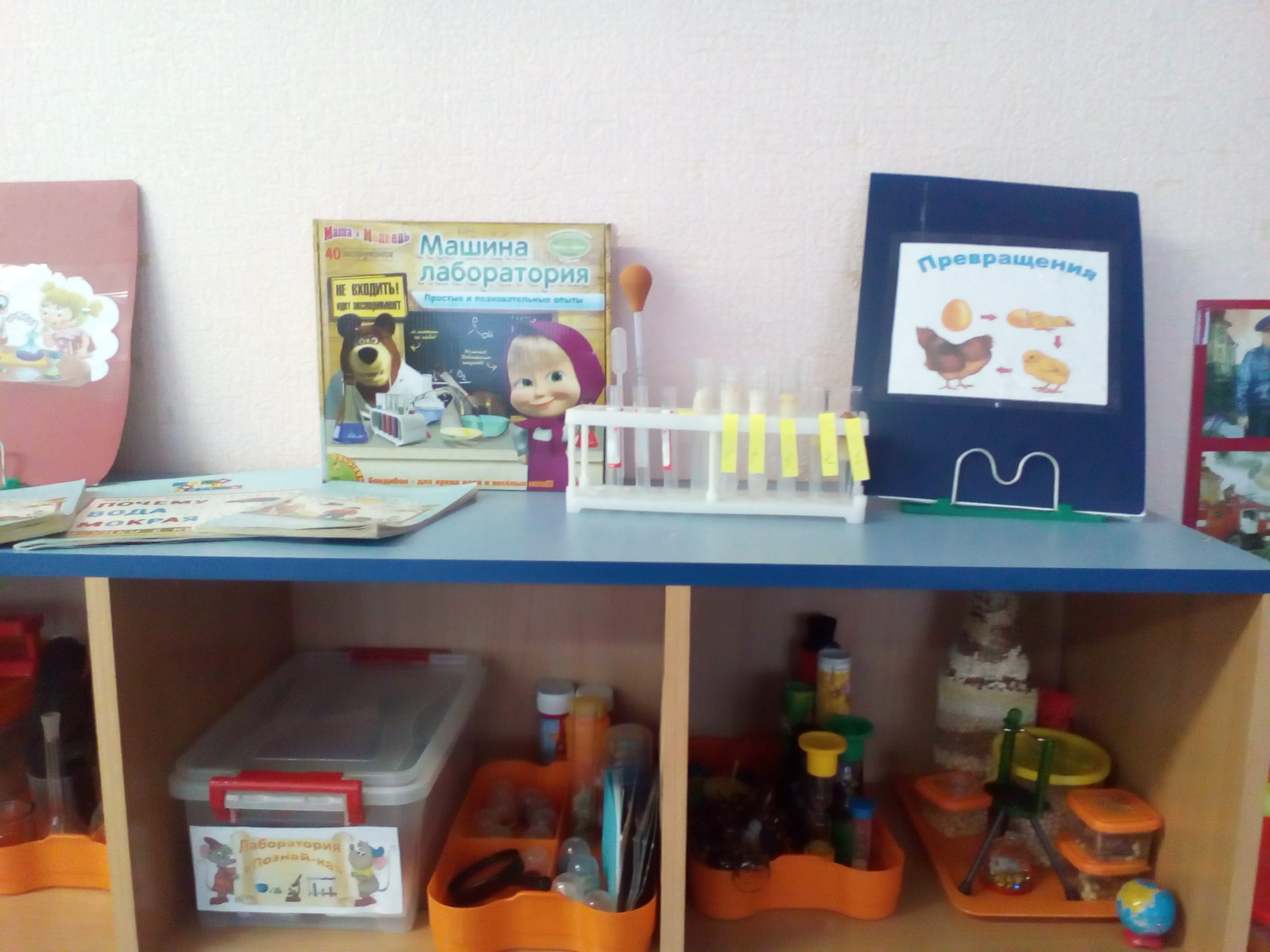 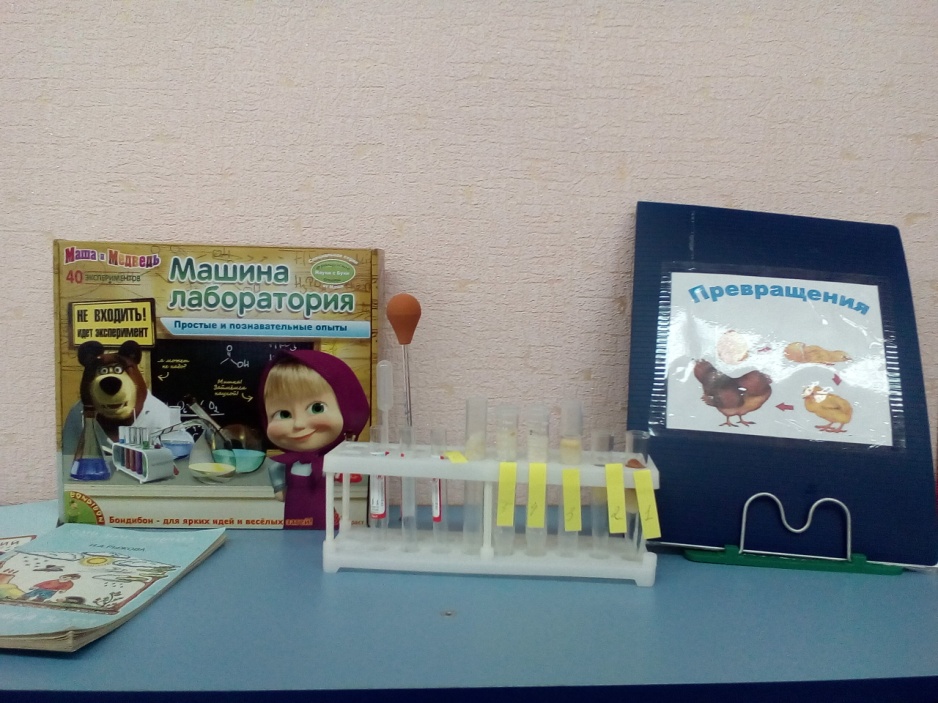 11
Дидактическое пособие Лэпбук
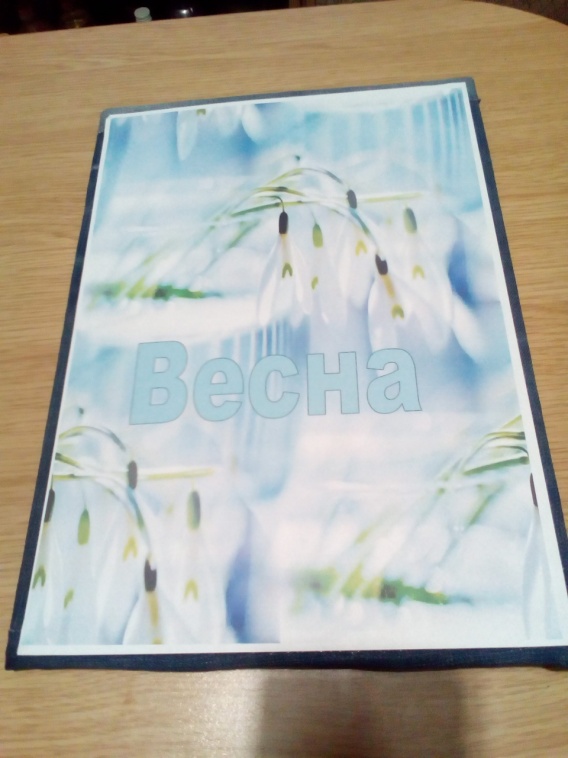 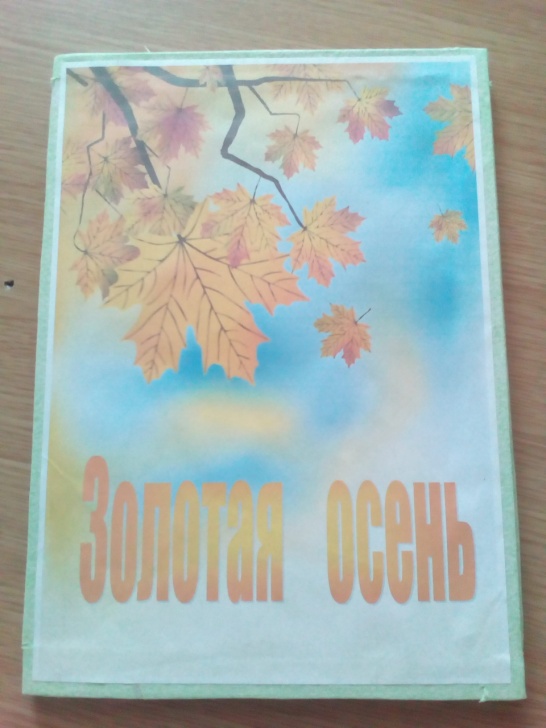 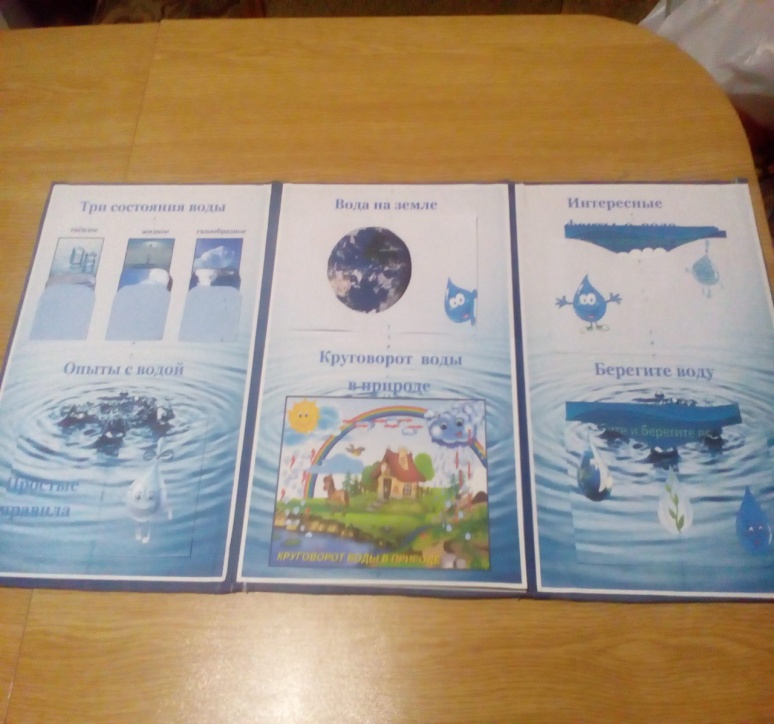 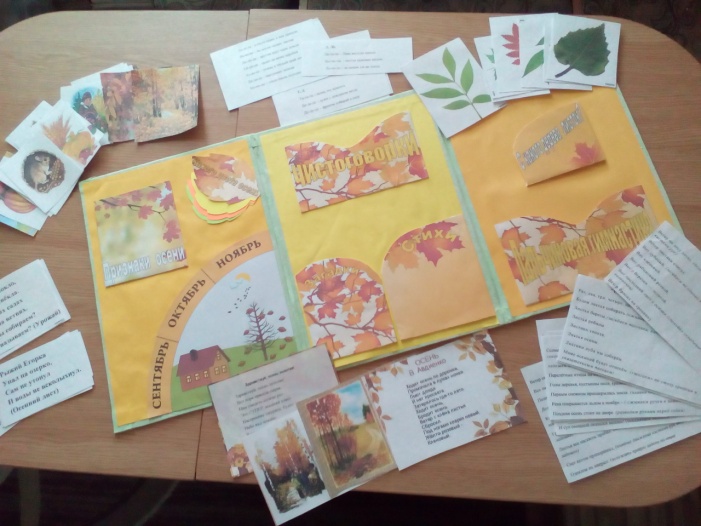 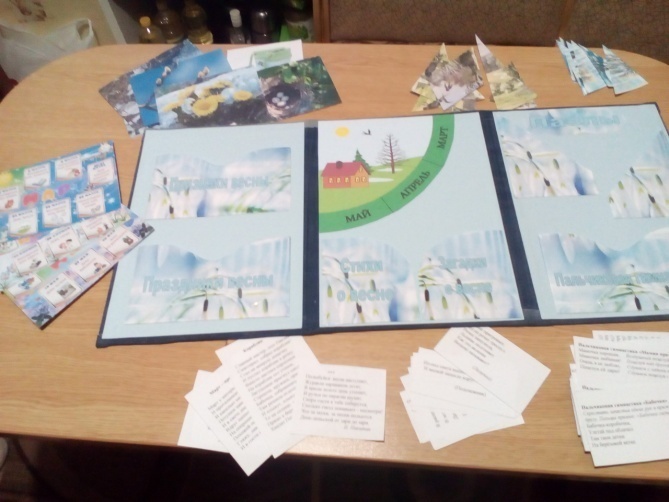 12
Продуктивная деятельность в ходе реализации проекта
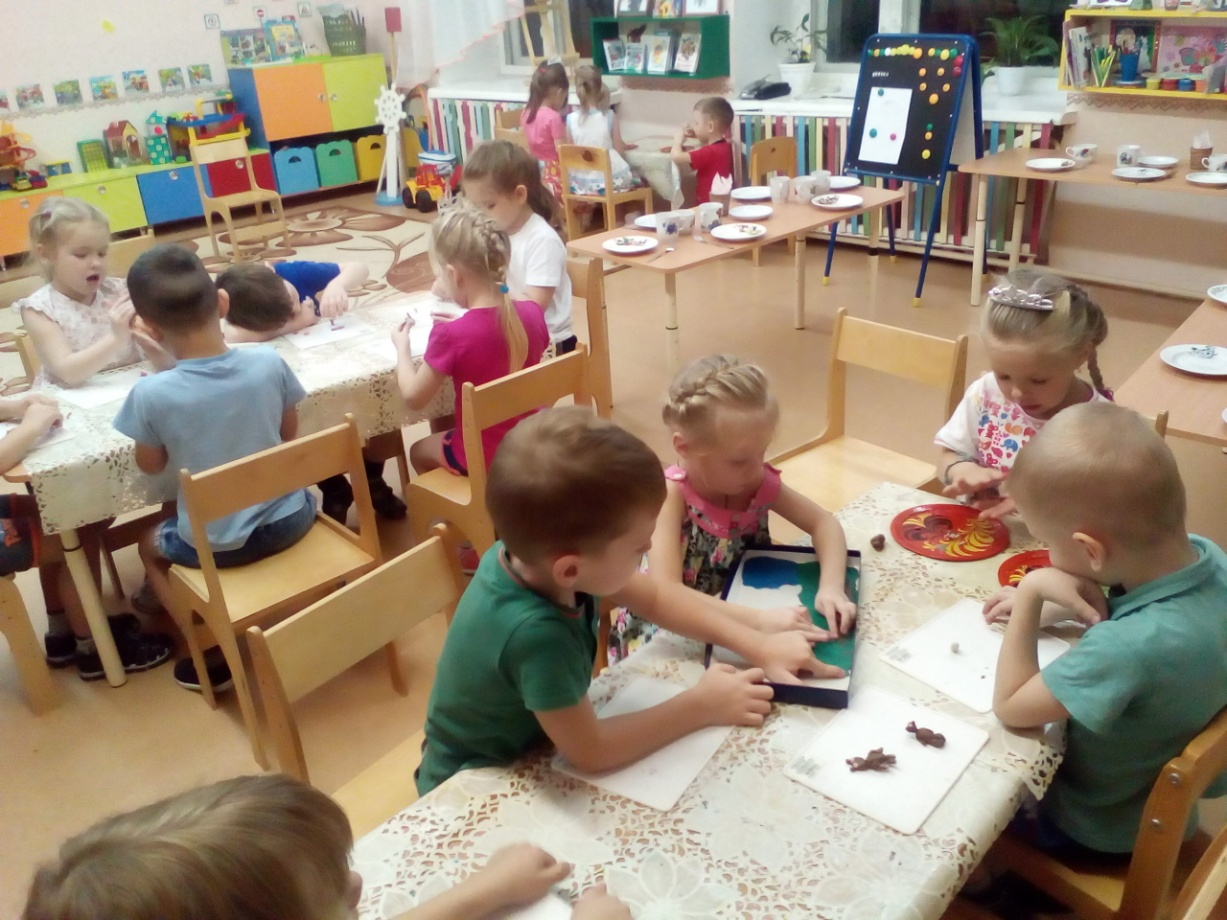 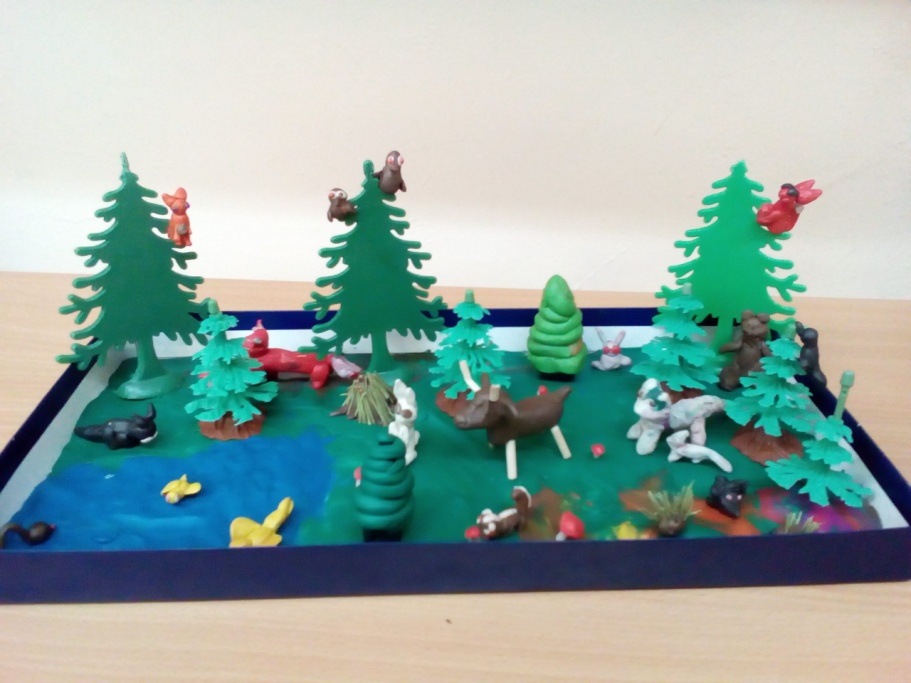 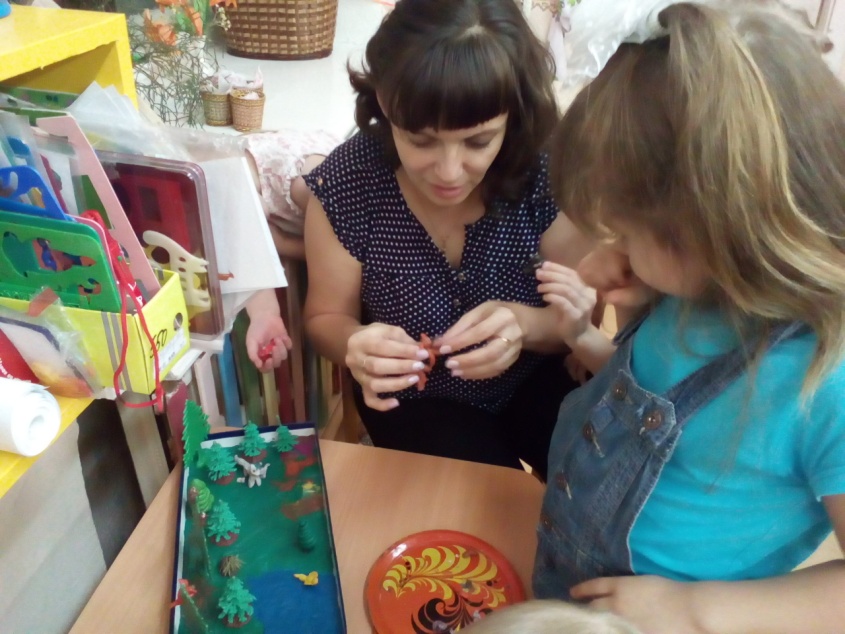 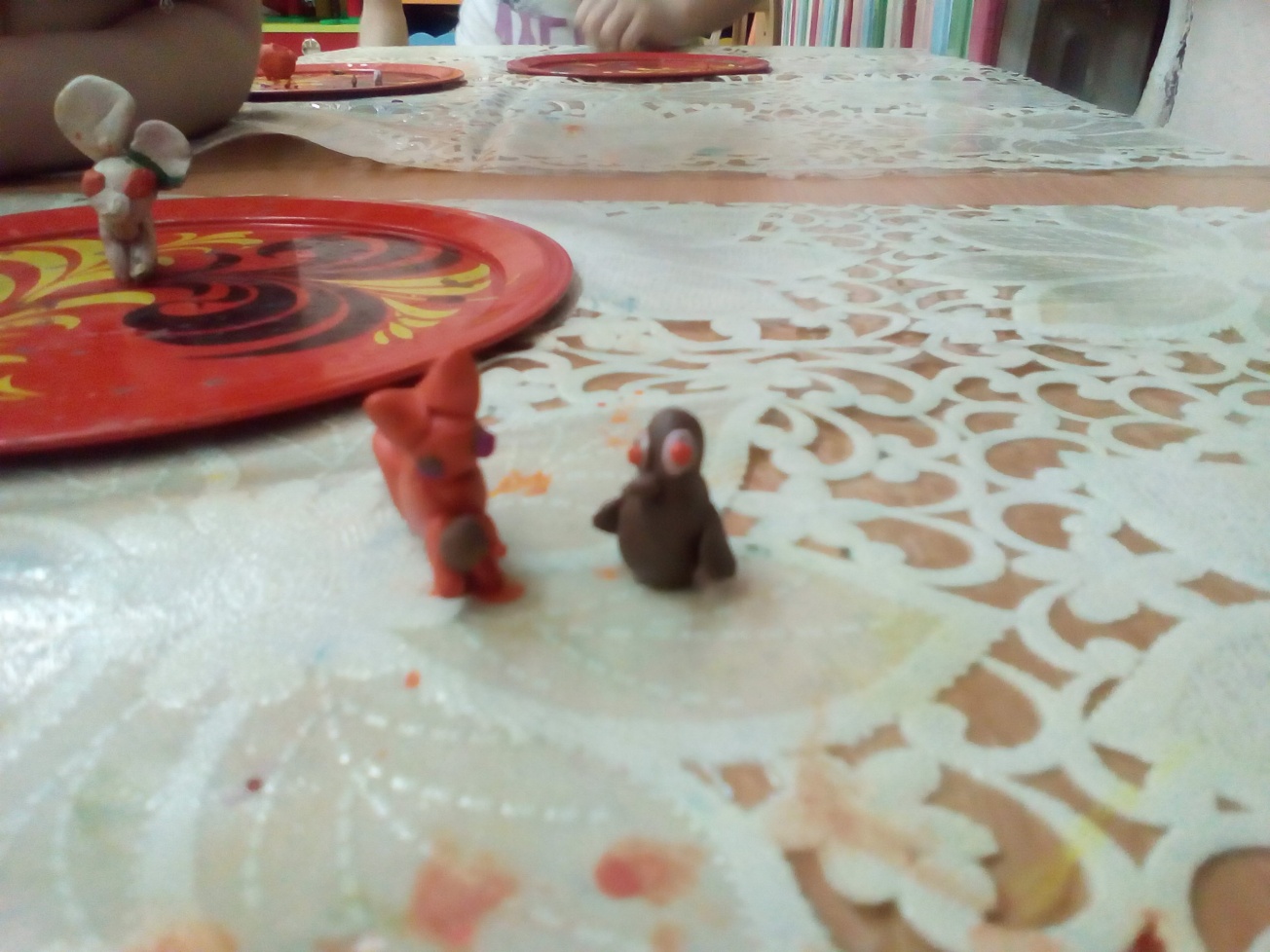 13
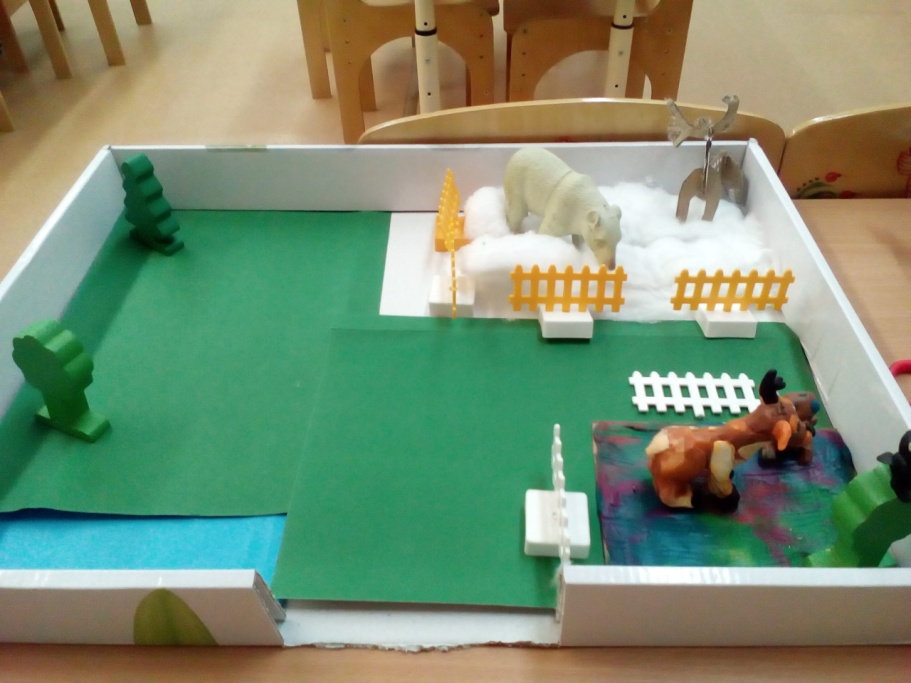 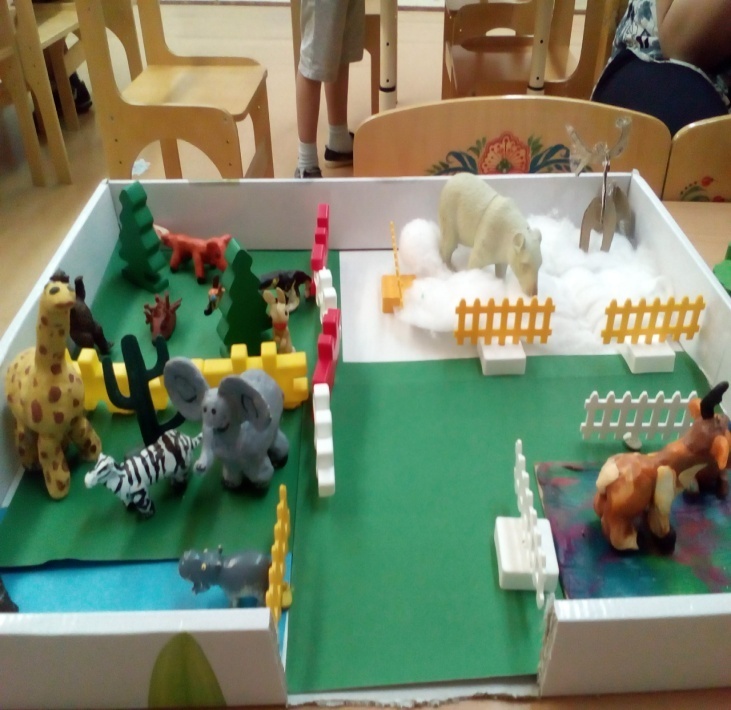 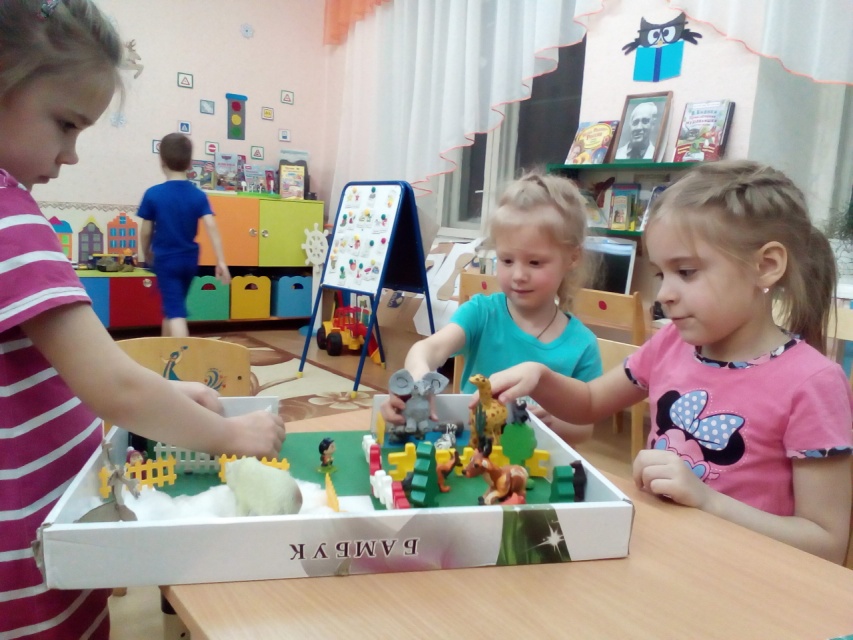 14
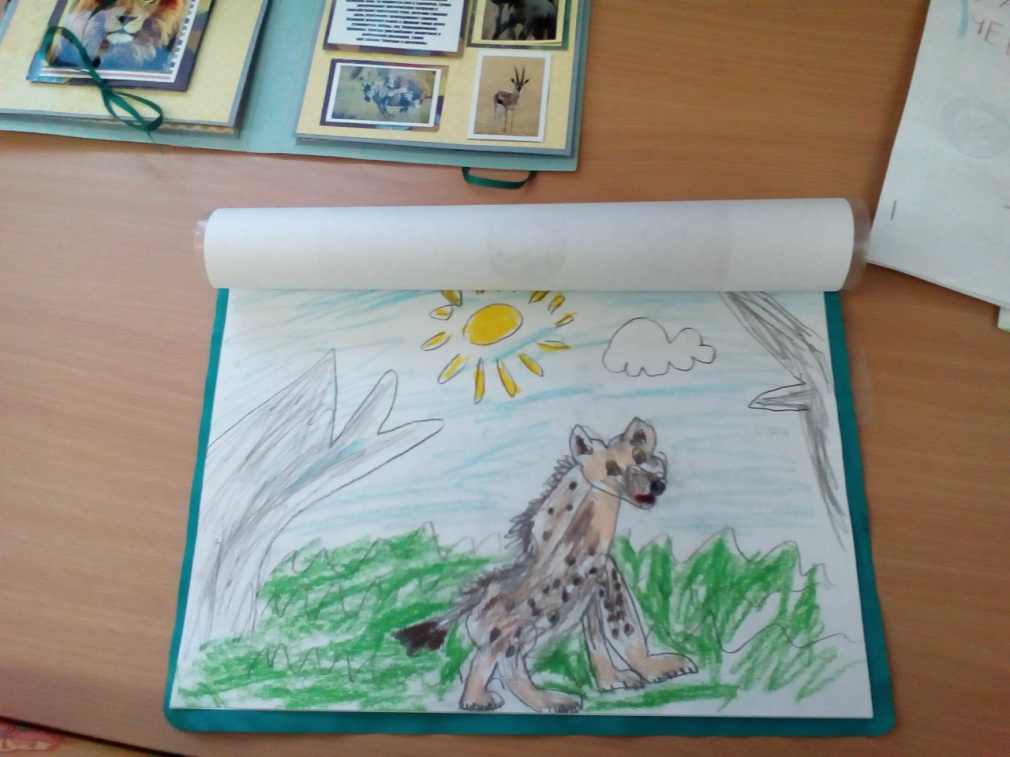 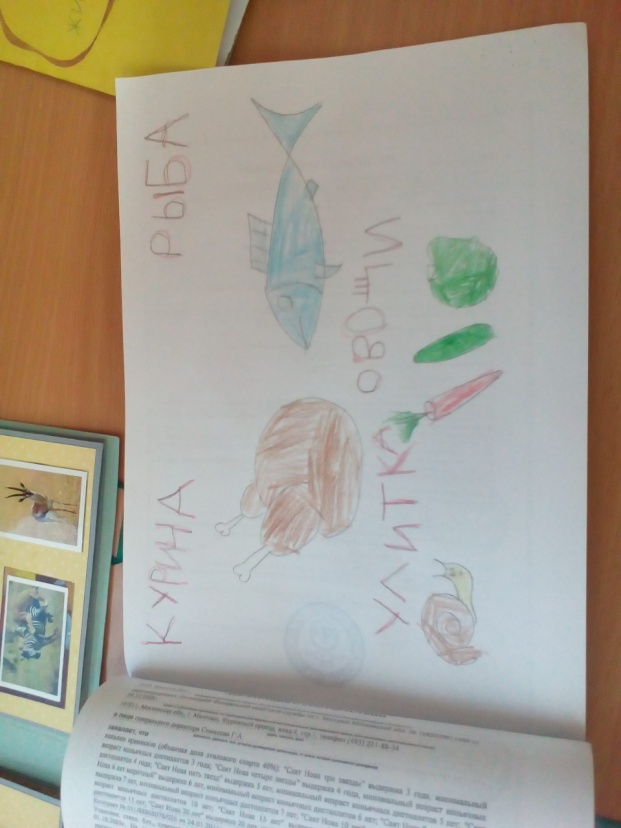 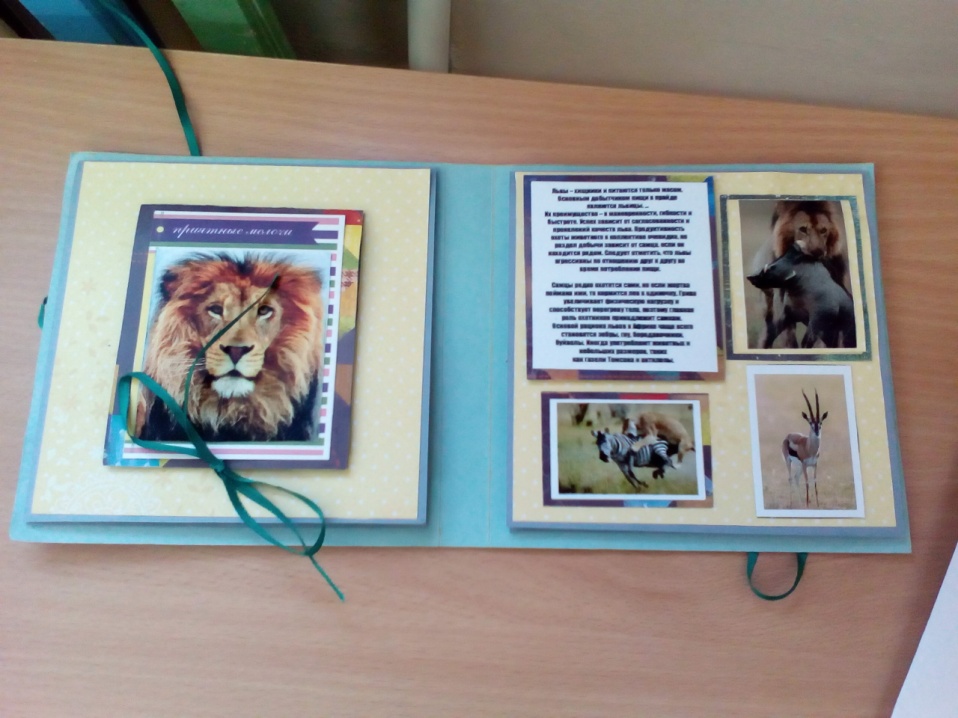 15
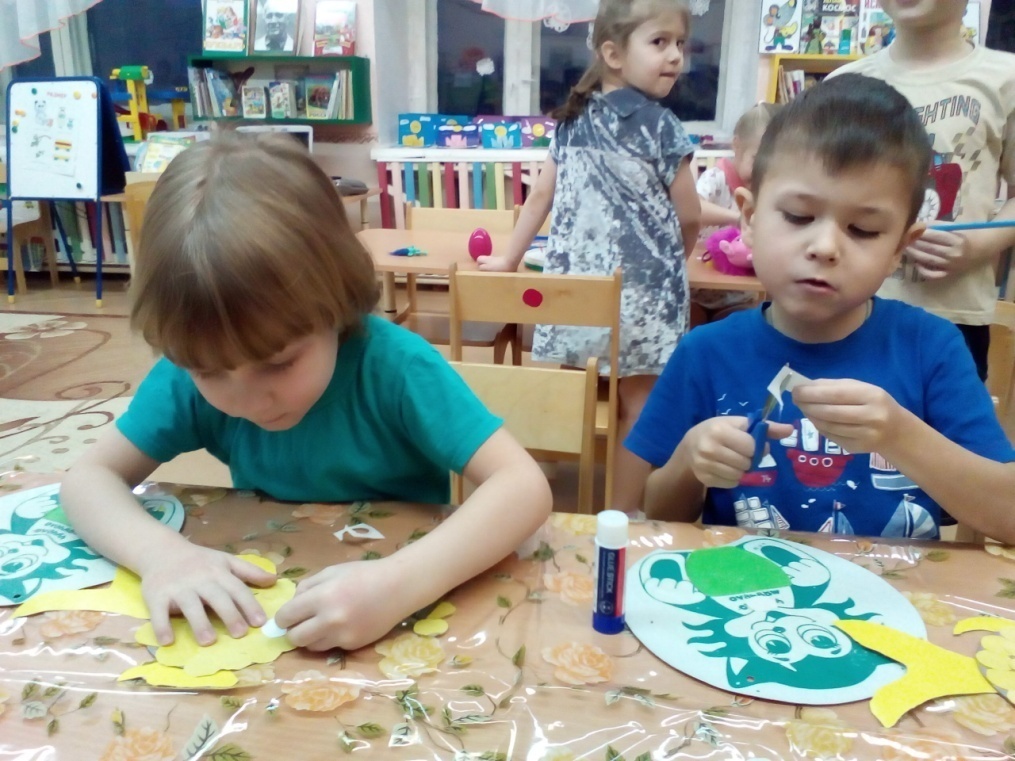 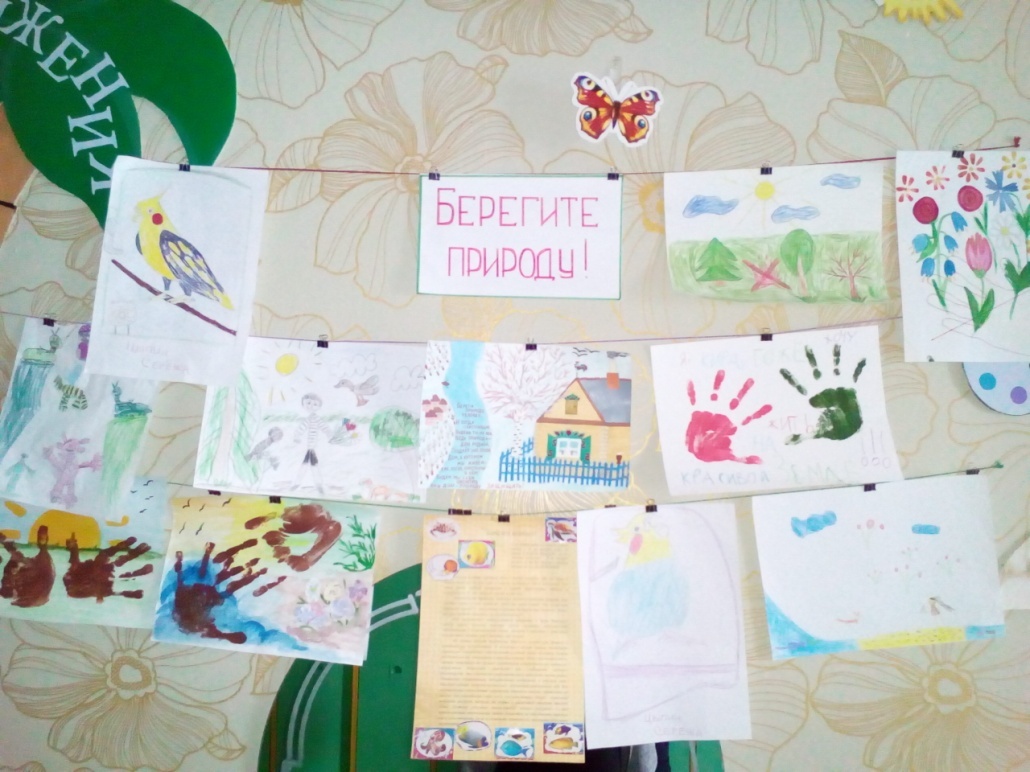 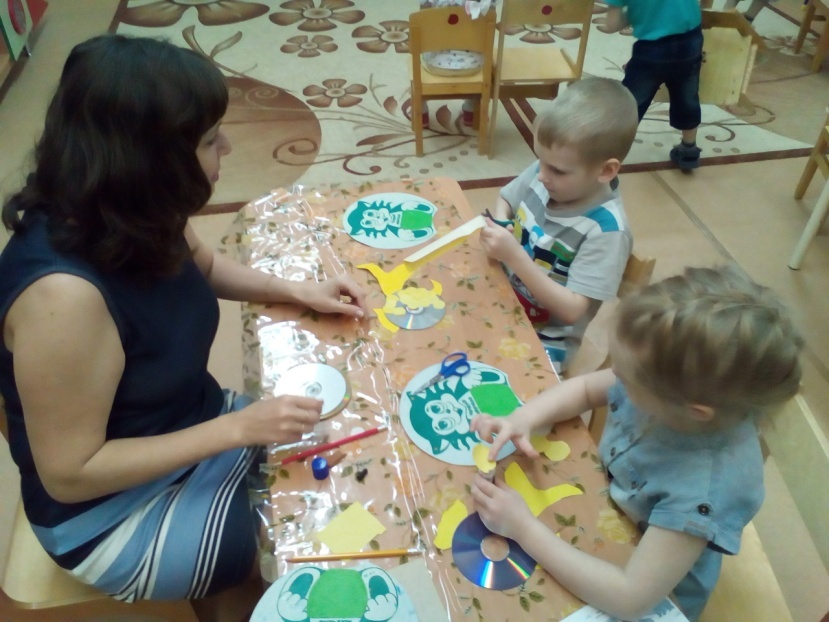 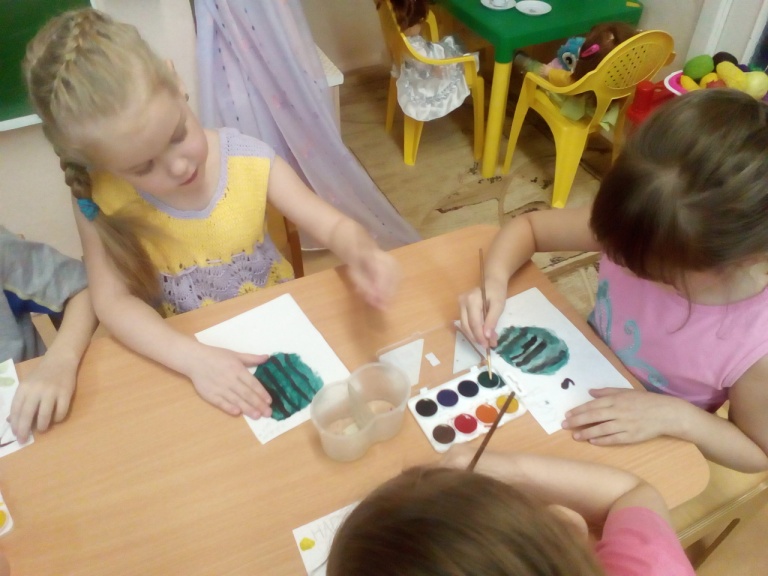 16
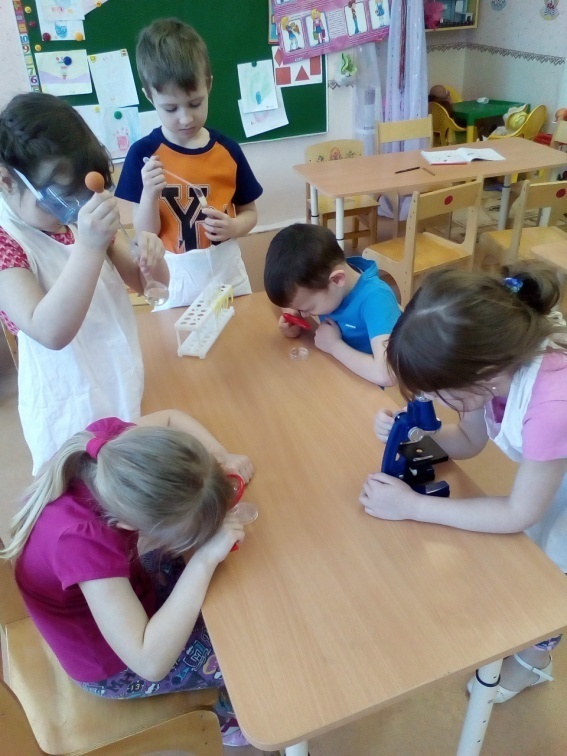 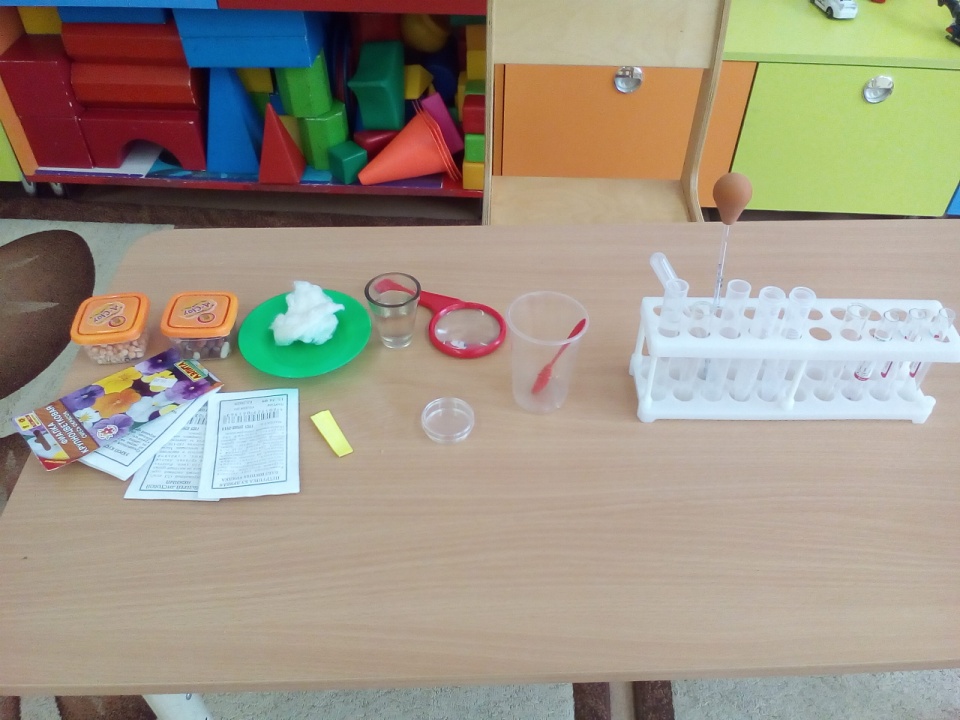 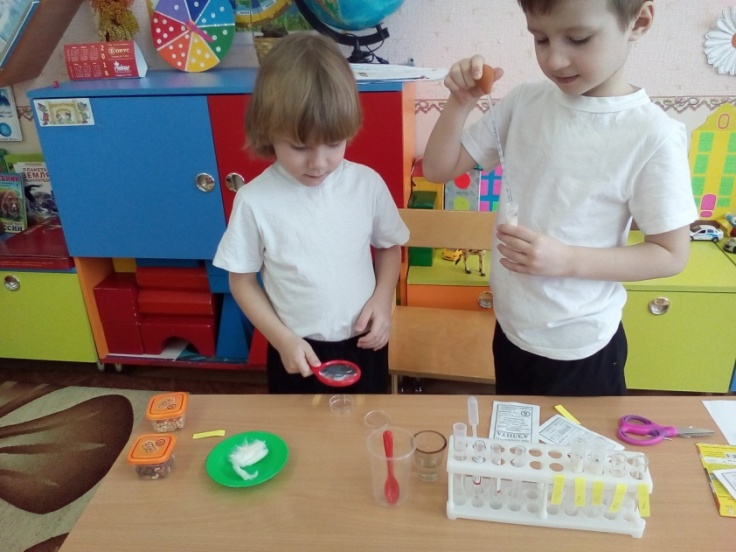 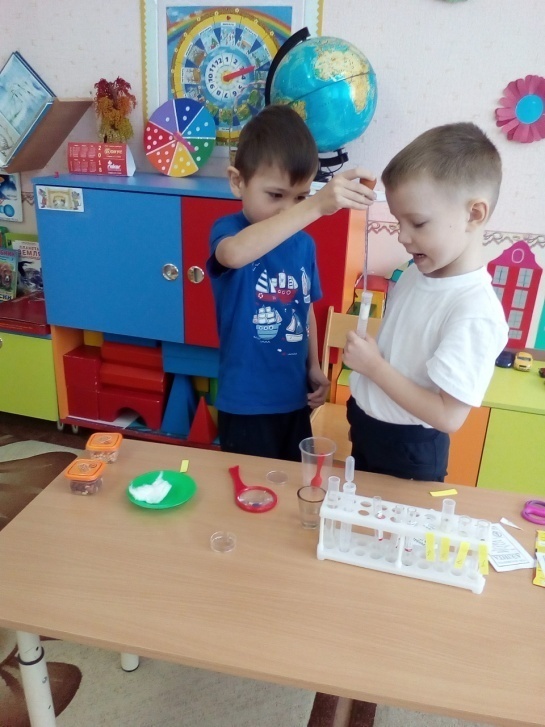 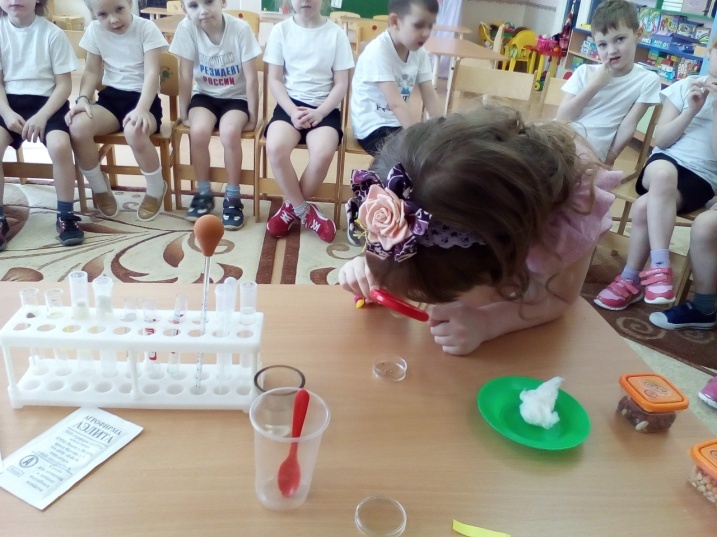 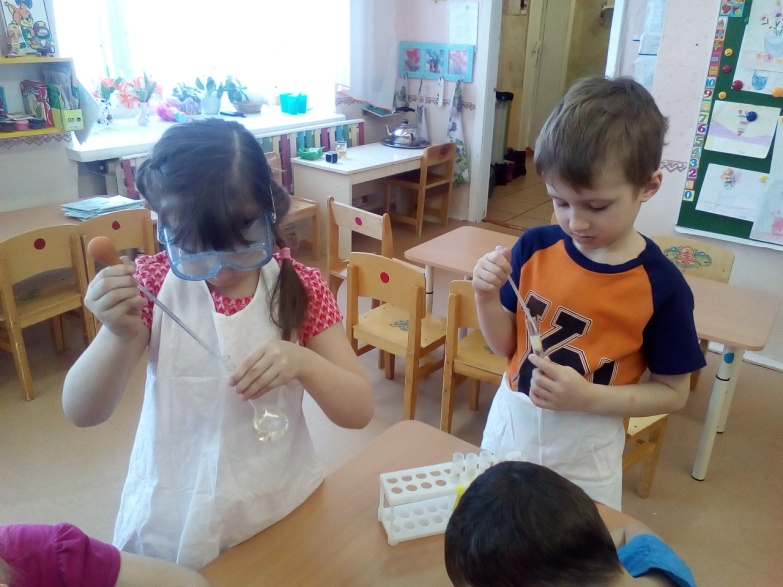 17
Создание экологической тропы МАДОУ «Детский сад №16»
18
Этапы создания и оформления тропинки
19
20
1. Коми уголокЗнакомить детей с Коми республикой, с символикой и её культурой. Прививать любовь к родному краю.   (Из камней выложена карта республики Коми и раскрашена в цвет коми флага и отмечены большие города республики)
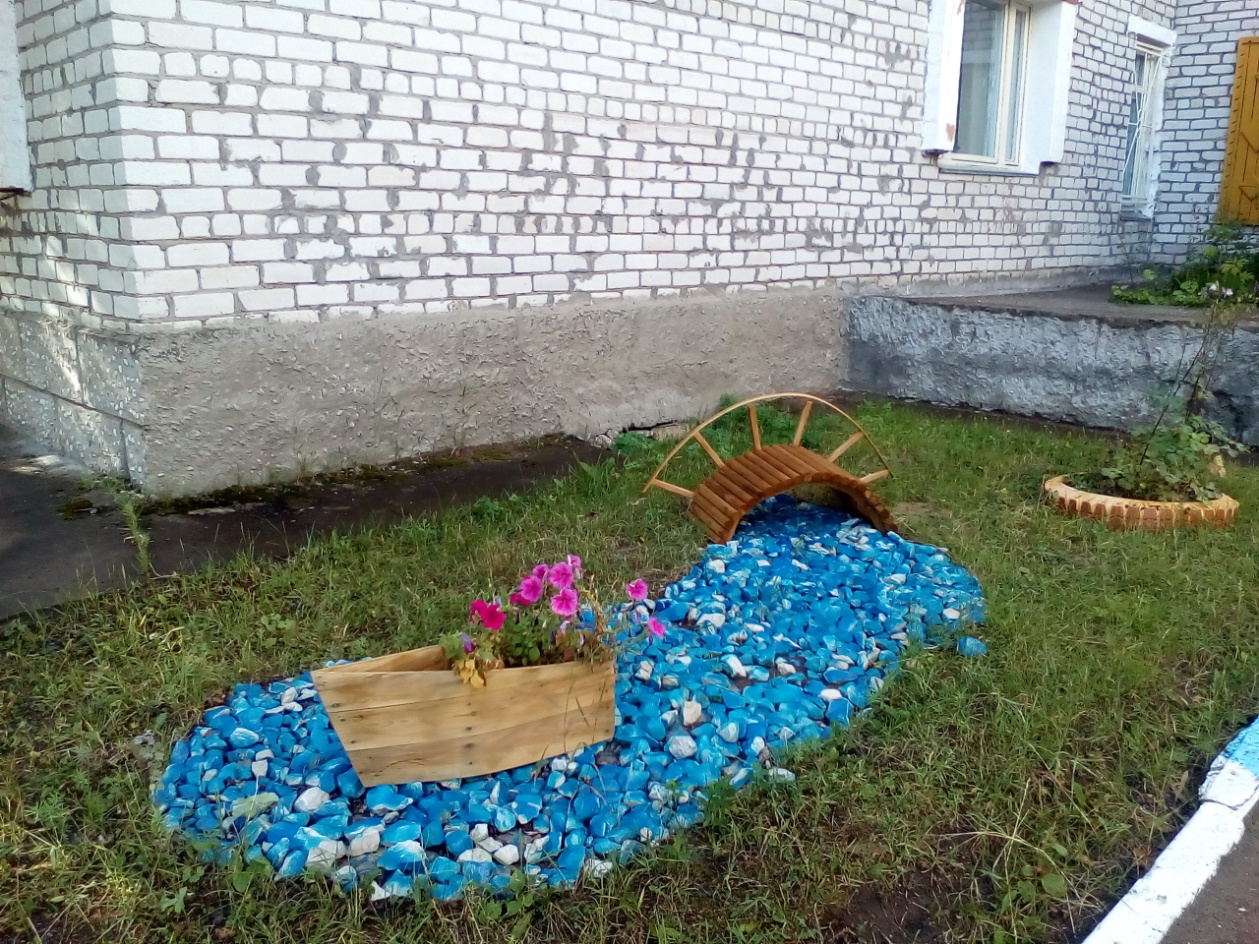 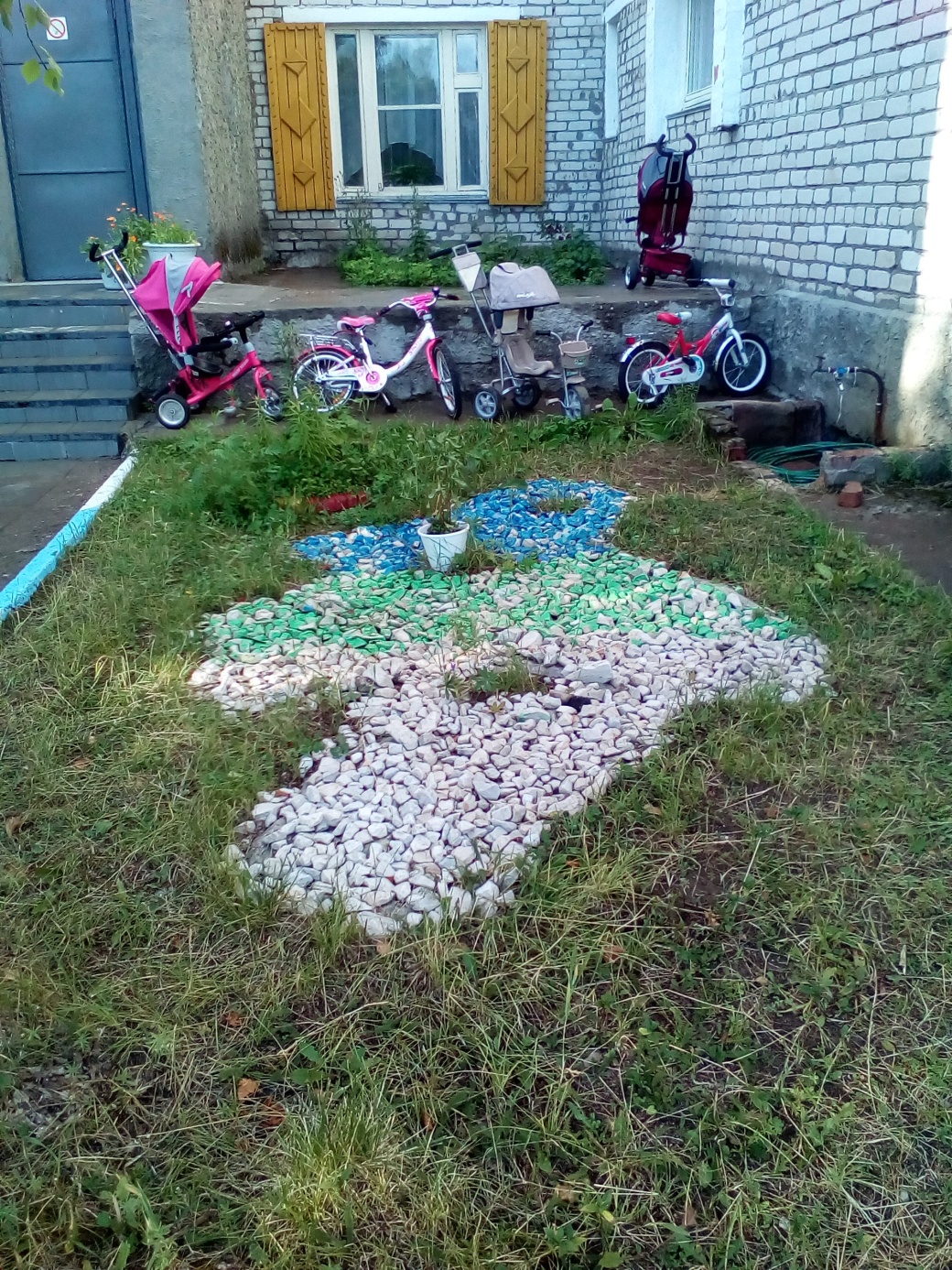 21
2.Птичья столоваяЗнакомить с разновидностью птиц, учить различать зимующих и перелётных птиц их значение в природе.   Воспитывать доброе отношение к птицам.
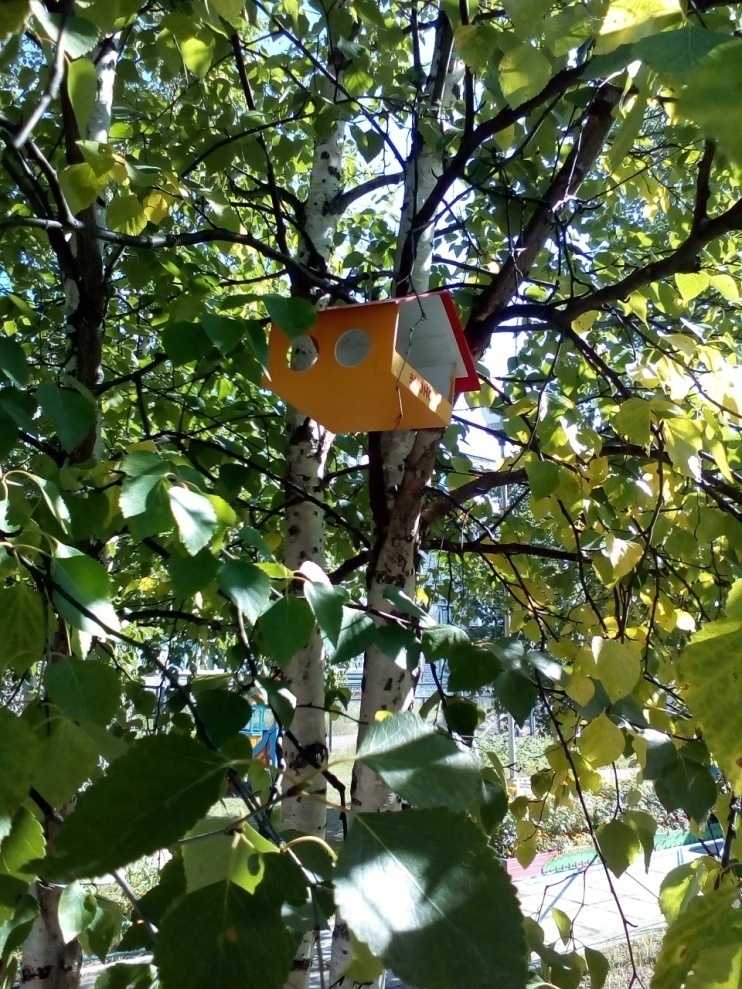 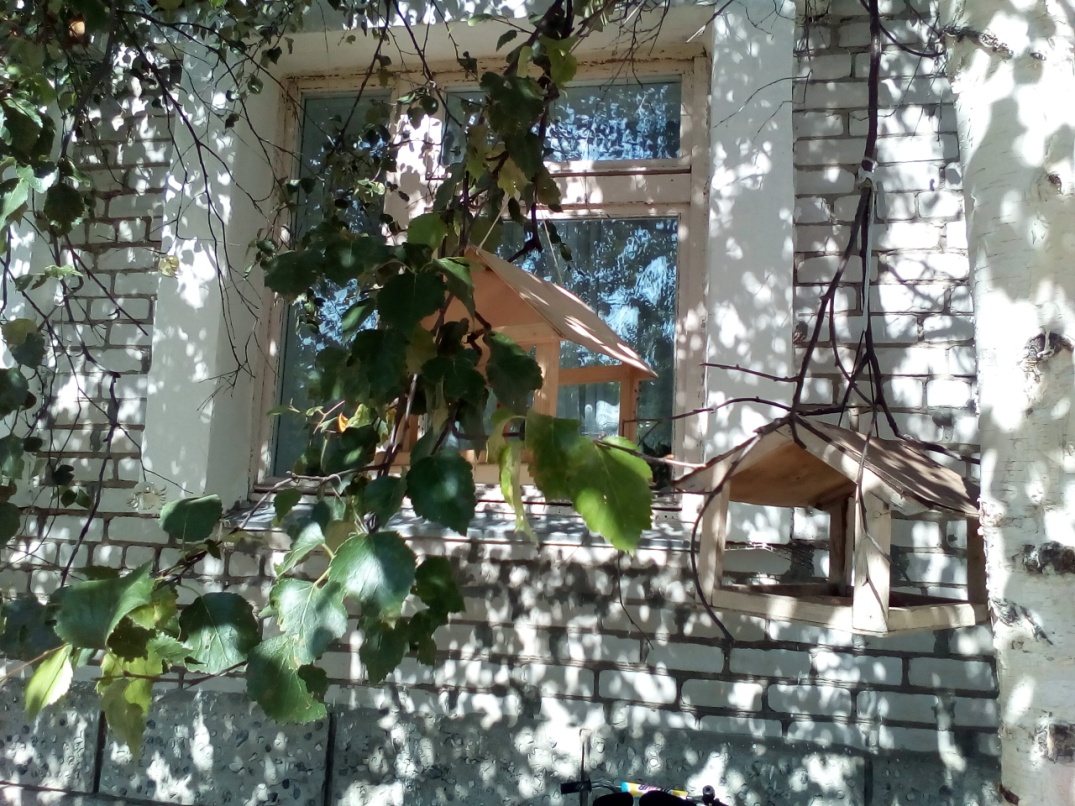 22
Забота о пернатых
23
3. Берёзовая роща Создать условия для наблюдений за берёзами разного возраста; Воспитывать бережное отношение к деревьям и кустарникам
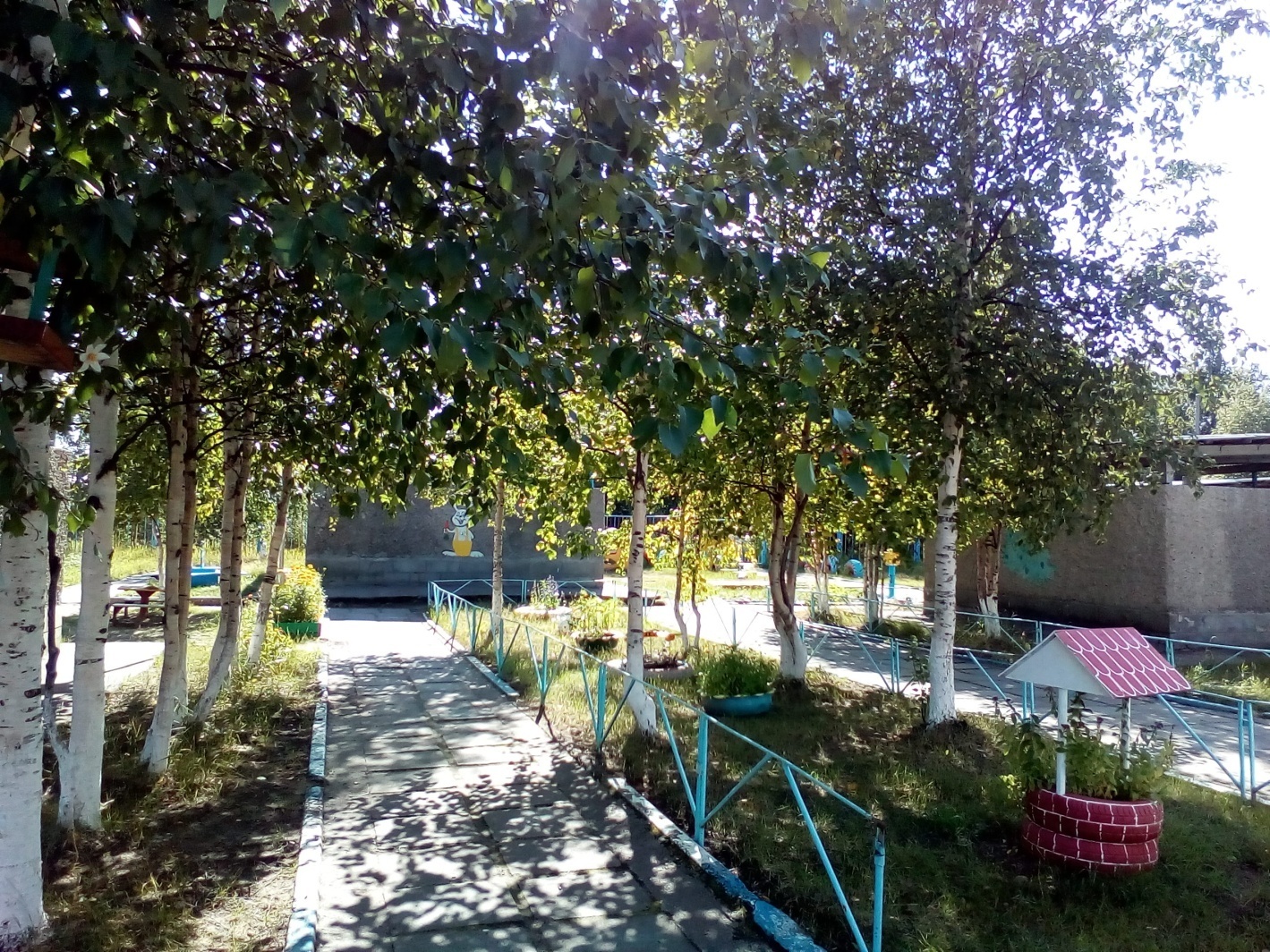 24
Праздник «Берёзки»
Дети познакомились с многообразием видов берёз. Узнали что делают из коры берёзы, из её листьев и самой берёзы.
Так же узнали  о её лечебных свойствах.
Немного поиграли, а в заключении  украсили берёзки.
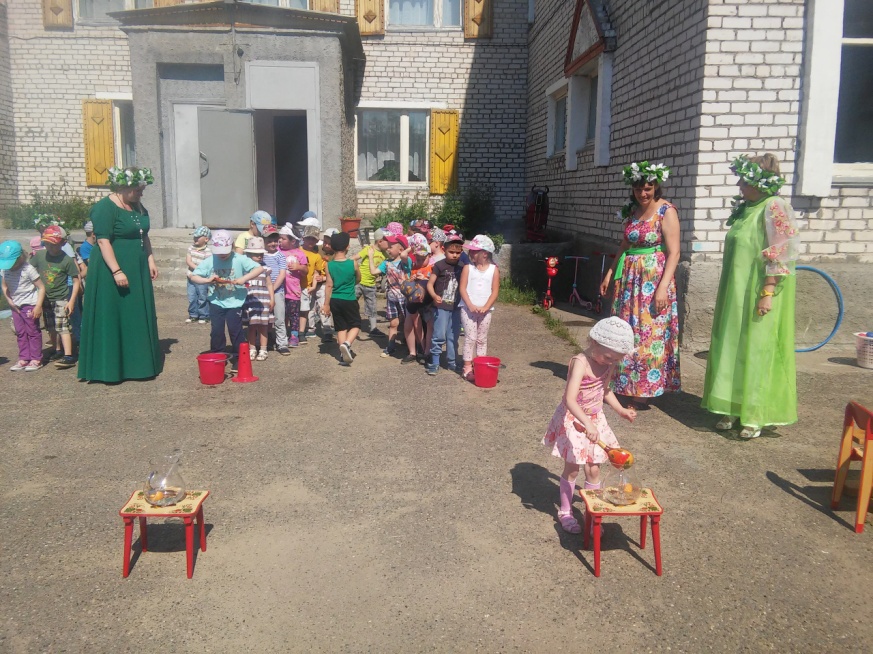 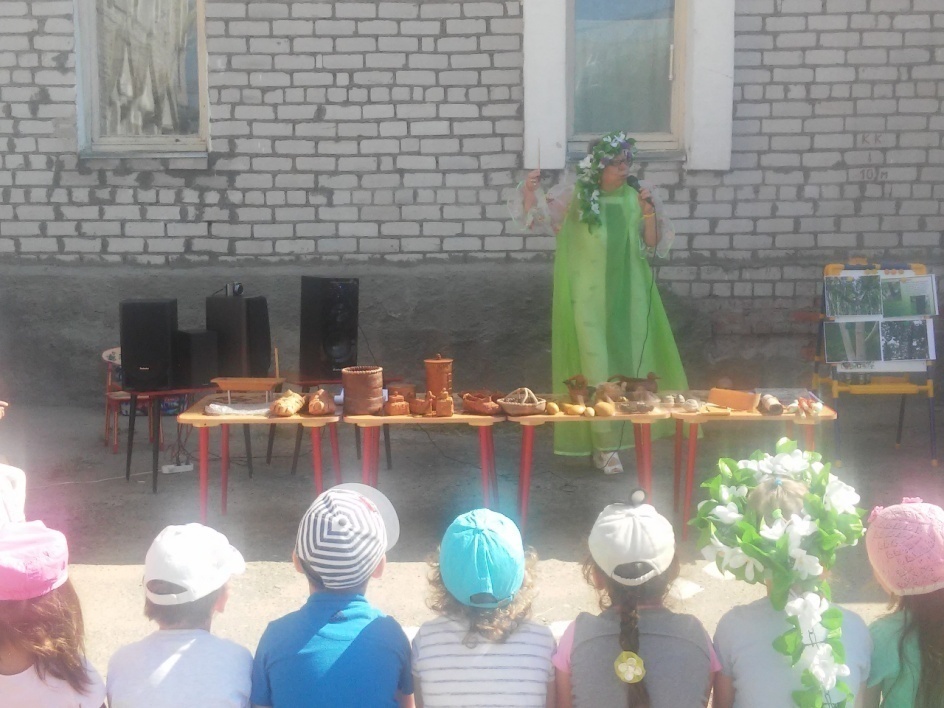 25
Собираем листья для гербария и поделок
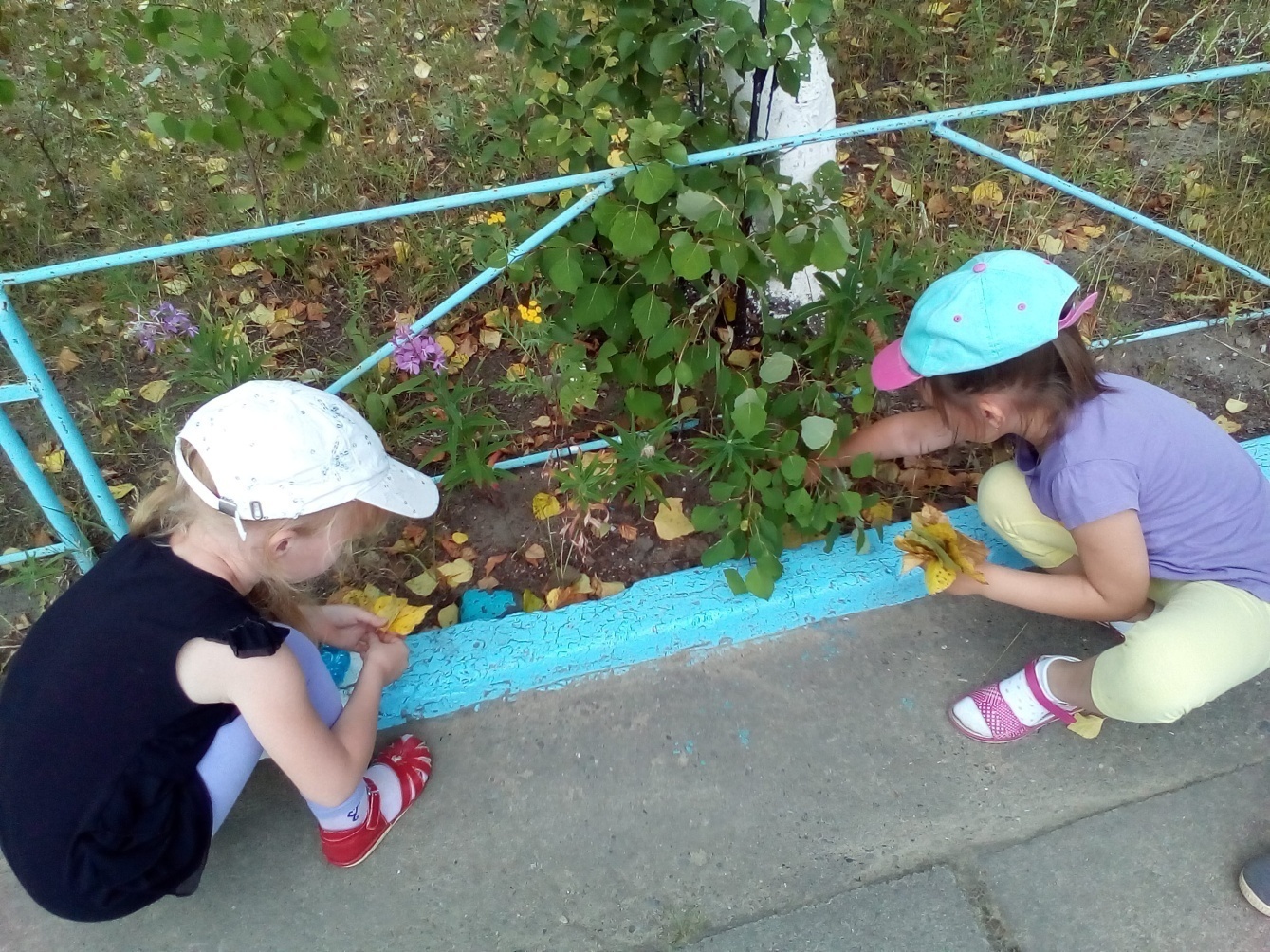 26
4.Во саду ли в огороде
Расширять и обогащать знания детей о культурных огородных растениях, выращиваемых в открытом грунте р. Коми; обучать навыкам ухода за ними.
27
Способствует развитию наблюдательности и любознательности у детей, что помогает лучше познакомиться с растительным миром
28
5. Метеостанция
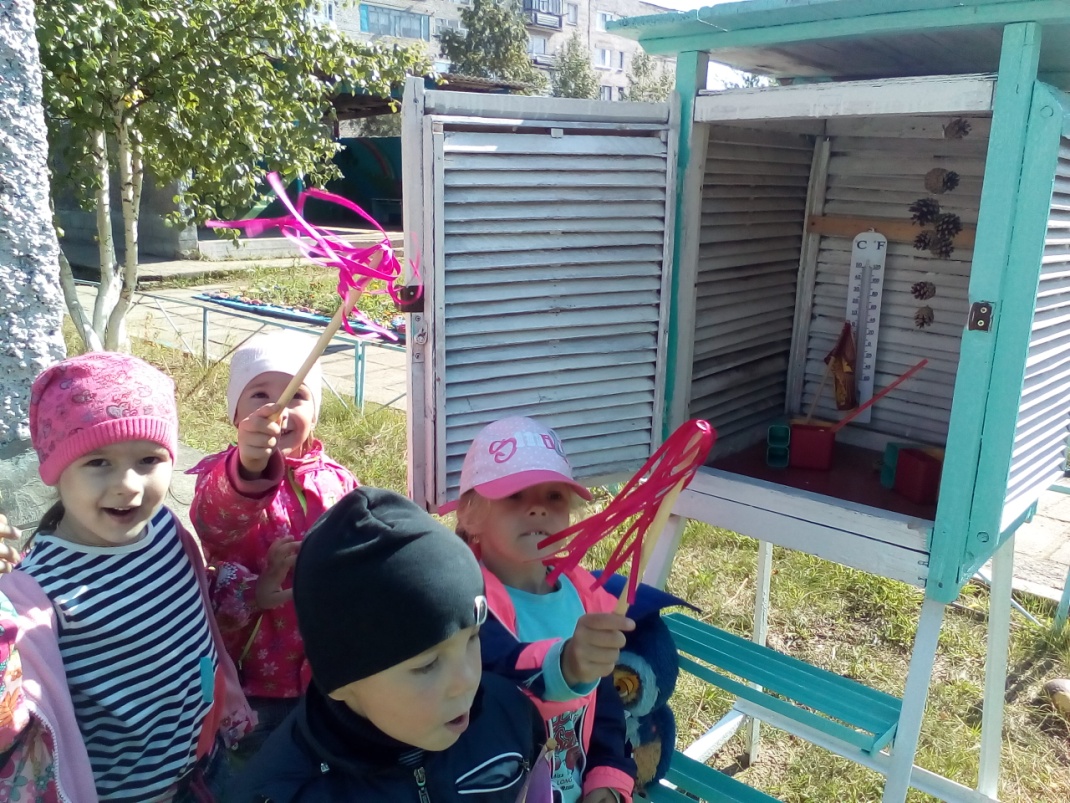 При использовании простых приборов для определения погоды  у детей развивается наблюдательность, умение делать выводы, обобщать – всё это необходимо для общего развития ребёнка.
29
6. Зелёная аптека
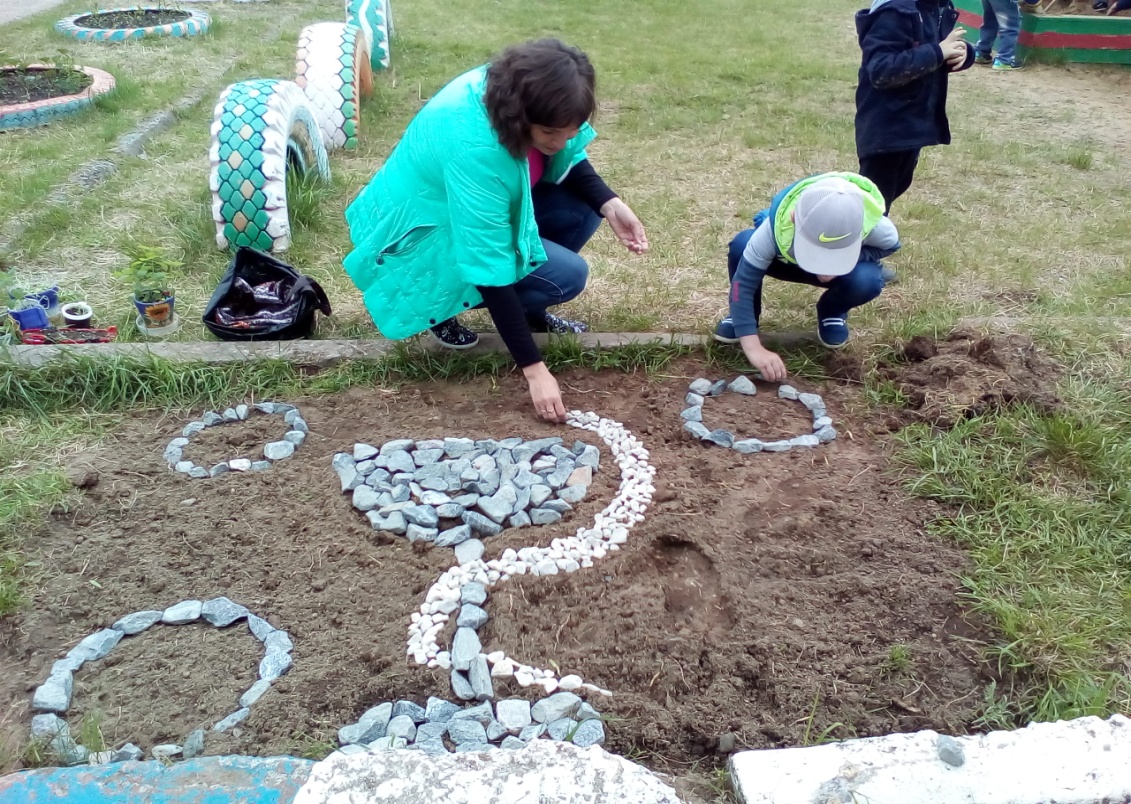 Расширять и закреплять знания детей о лекарственных растениях
30
31
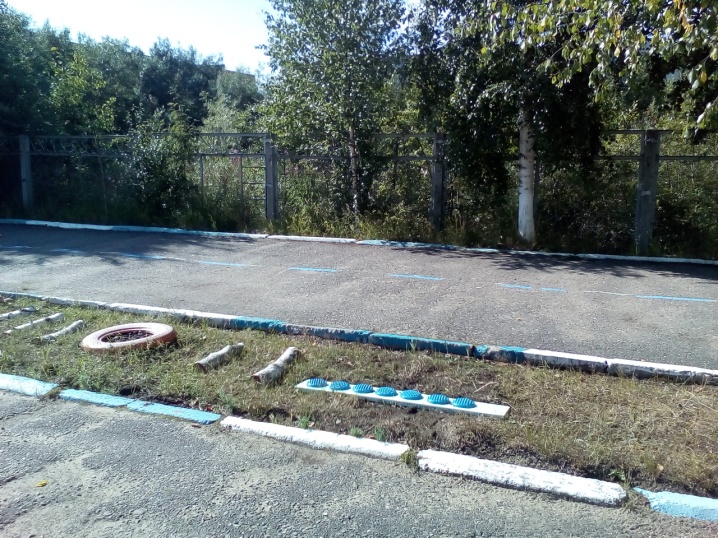 7.Тропа  здоровья
Организация физкультурно – оздоровительной работы в летний период.
32
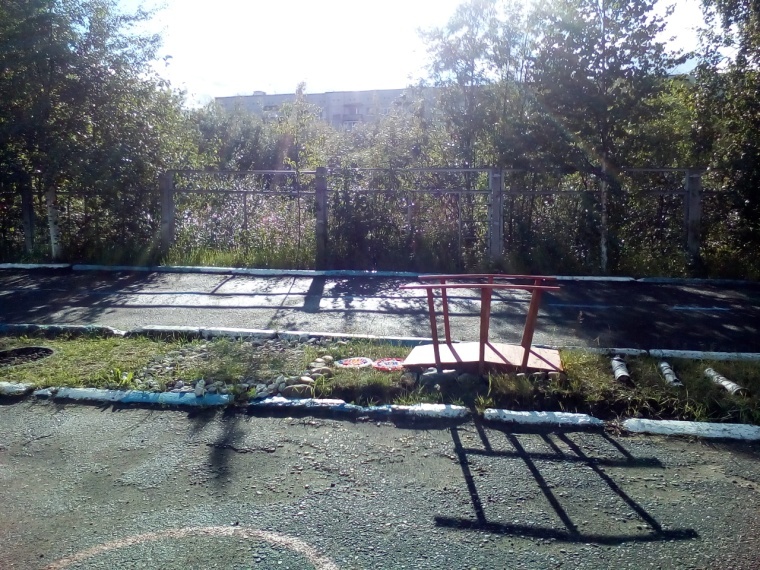 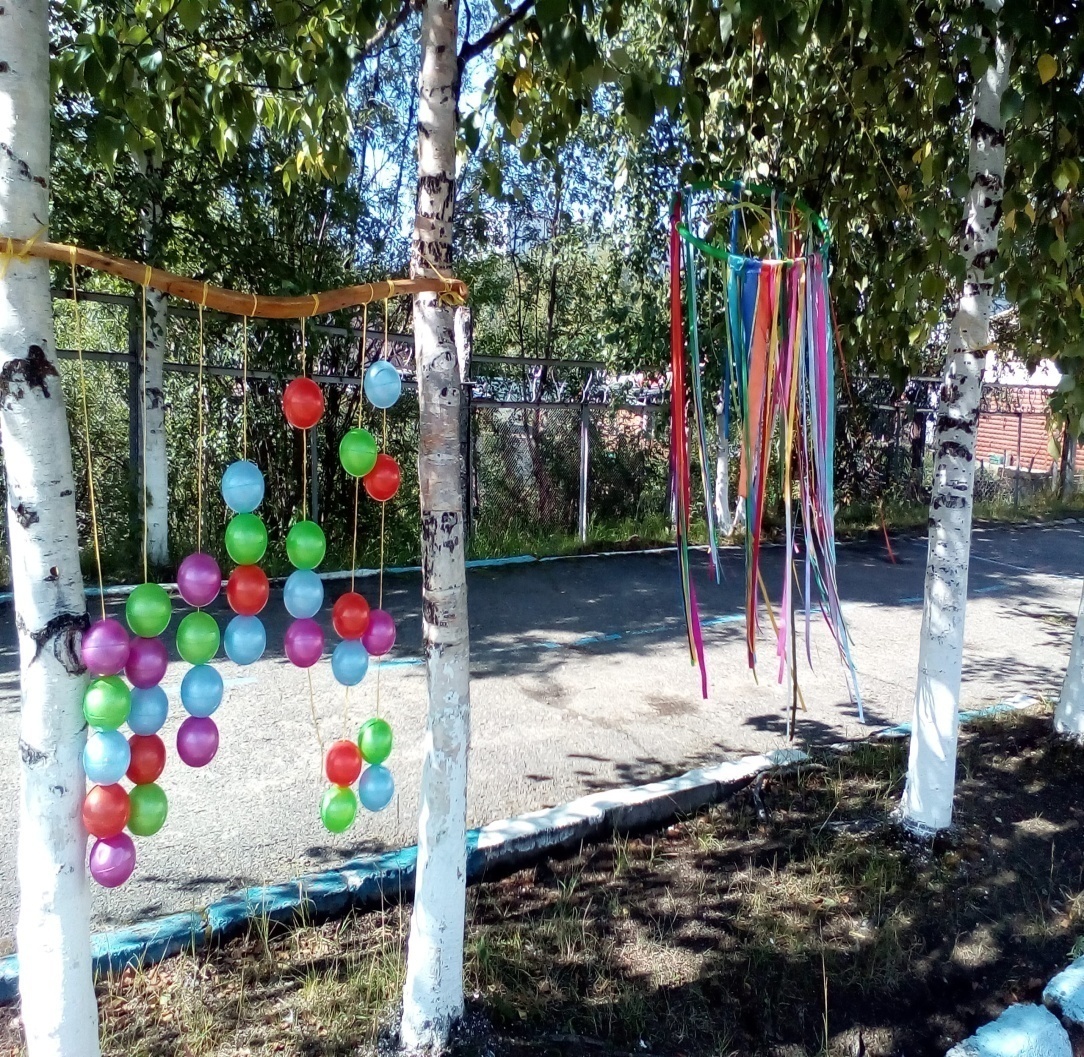 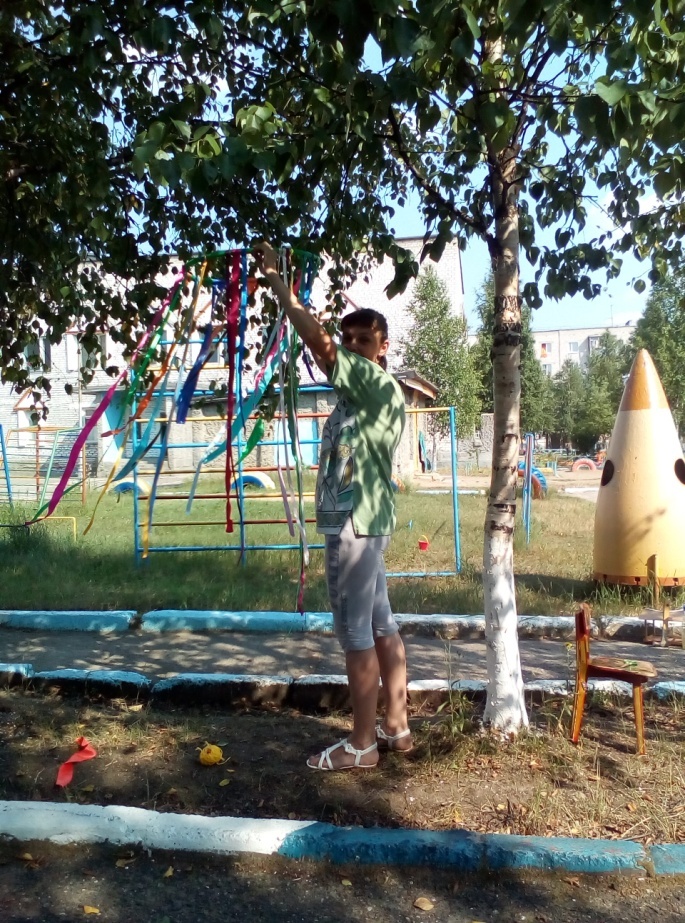 33
8. Поляна сказок
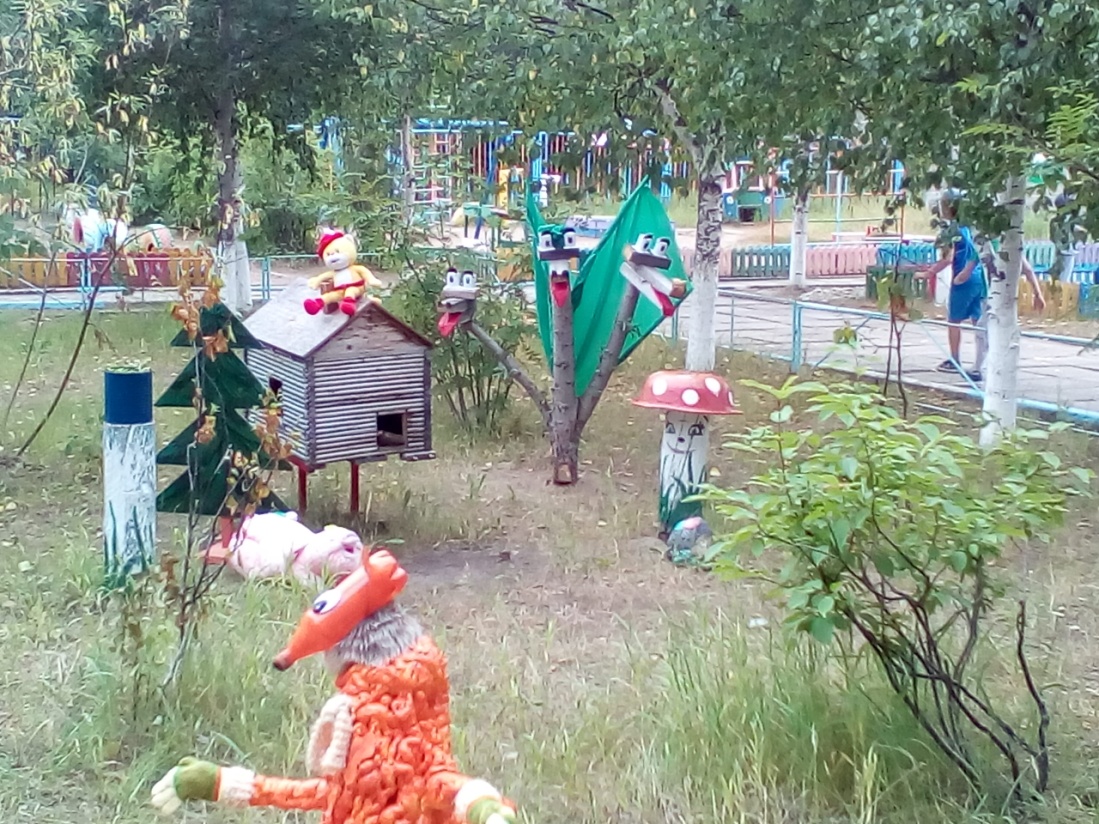 Знакомить детей с разнообразием сказок о природе
34
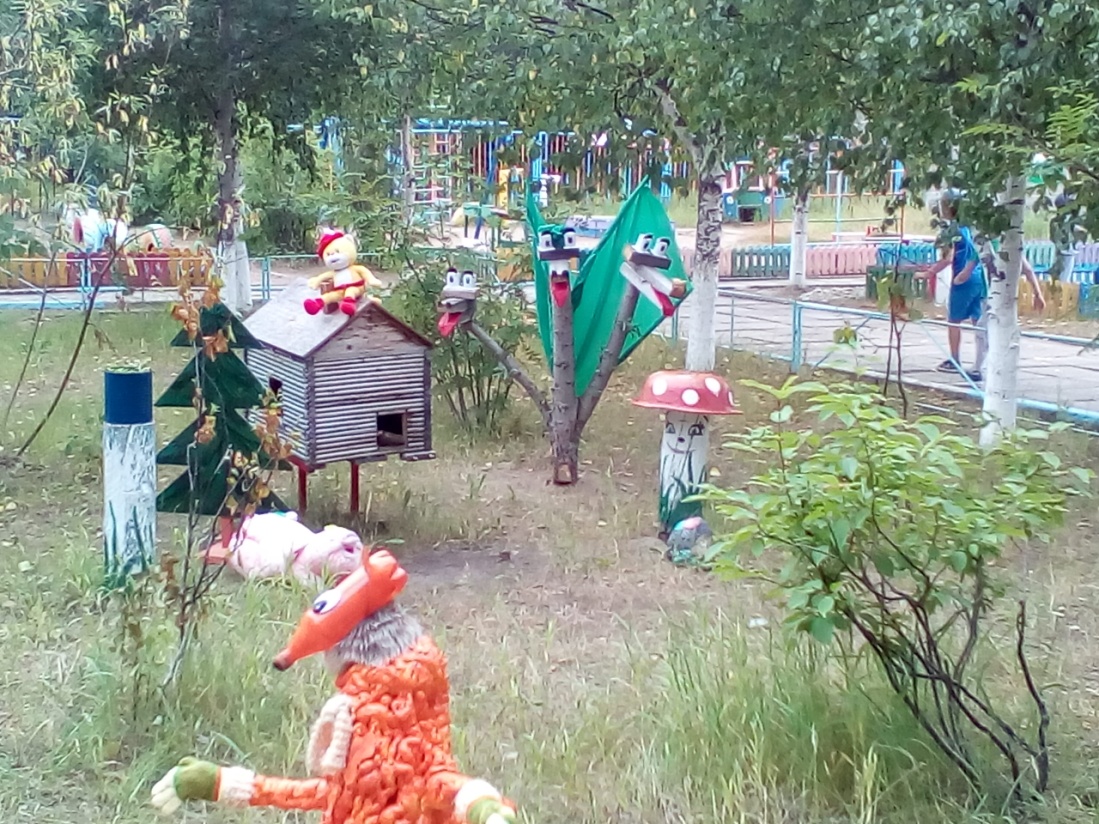 Сказочные герои из природного и бросового материала сделаны руками воспитателей, родителей и детей.
35
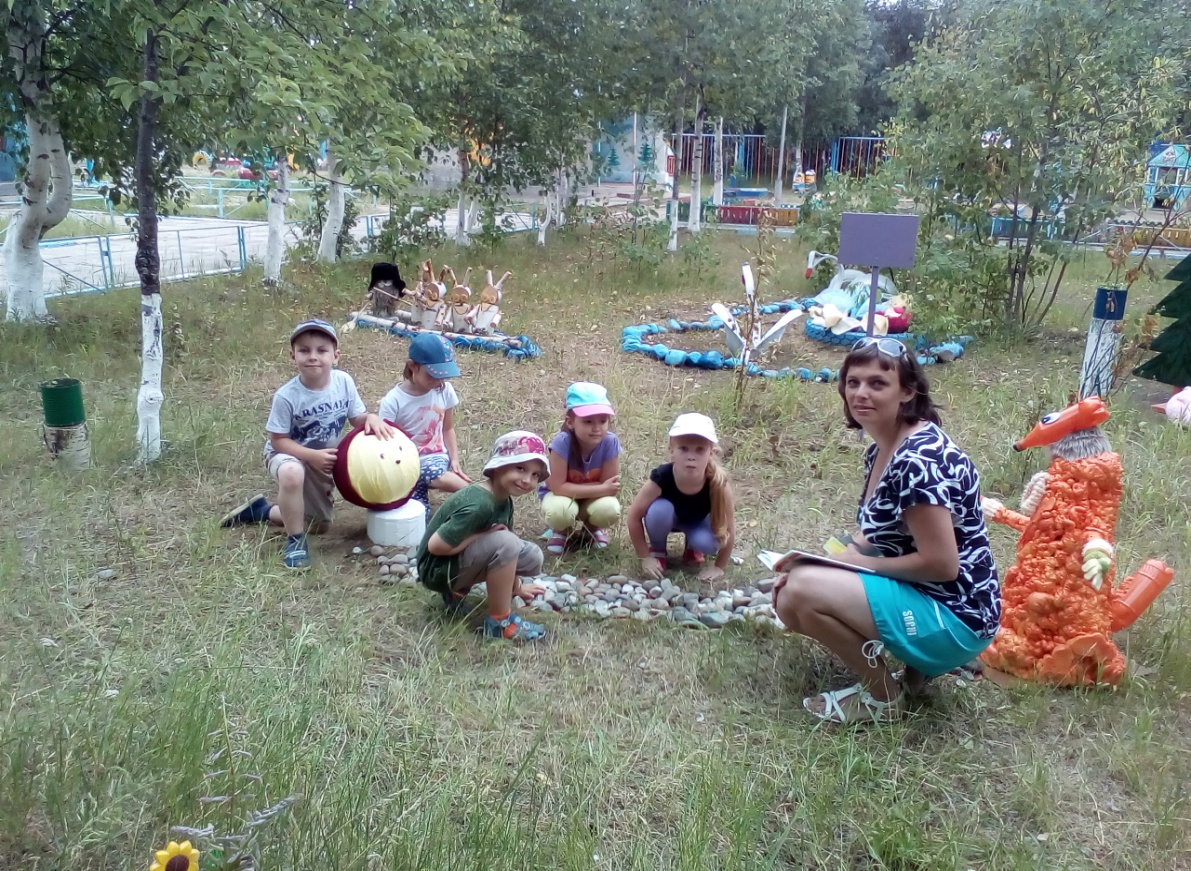 Чтение сказки «Дед Мазай и зайцы», пересказ сказки «Колобок» на новый лад
36
III этап Заключительный 

Цель : Совершенствование навыков экологической культуры и экологически воспитанного поколения.
37
Промежуточная диагностика
38
Наши достижения
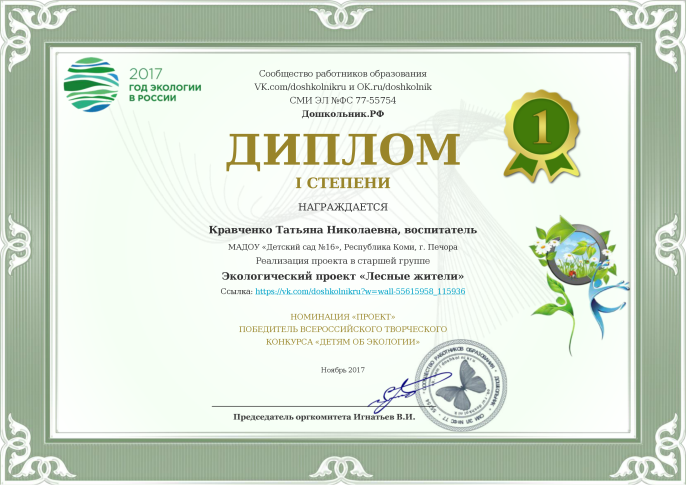 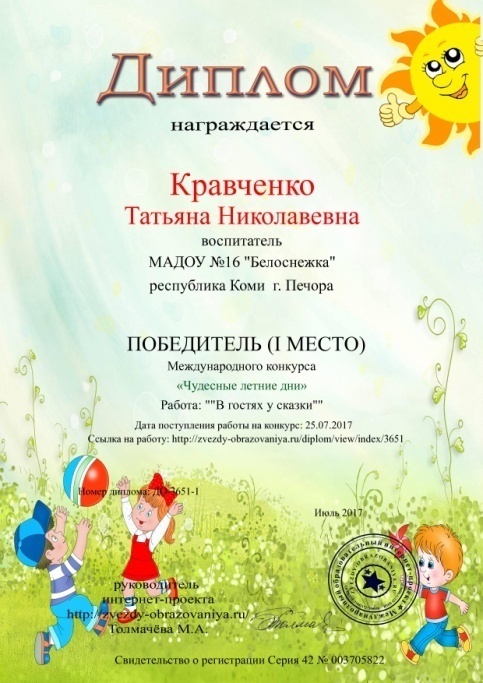 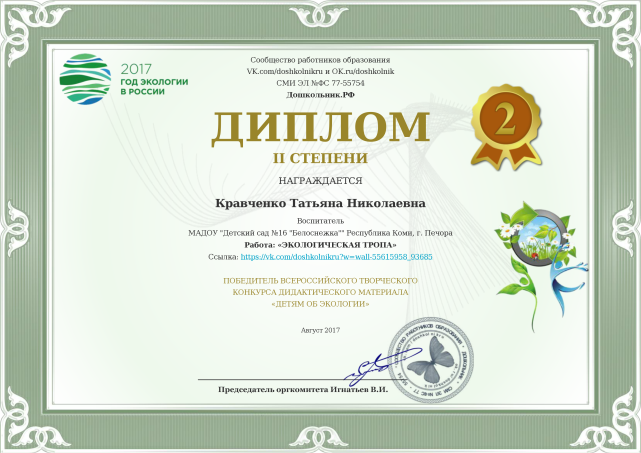 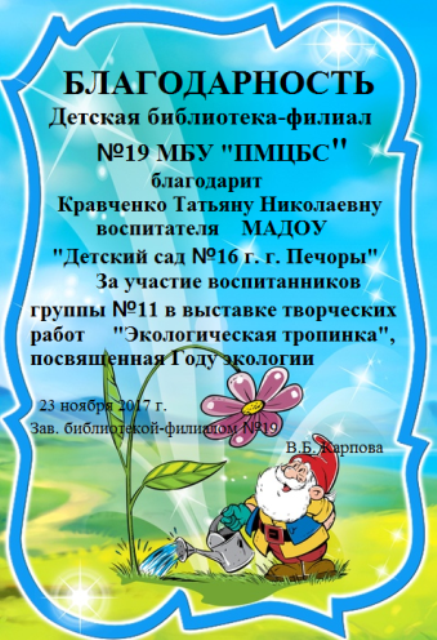 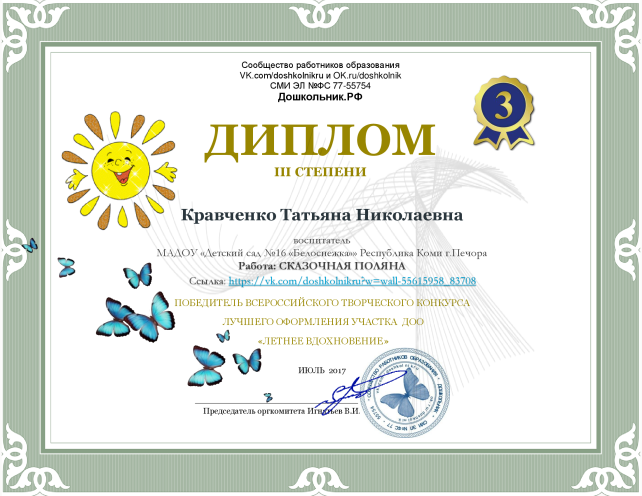 39
Всё хорошее в людях - из детства! Как истоки добра пробудить? Прикоснуться к природе всем сердцем: Удивиться, узнать, полюбить! Мы хотим, чтоб земля расцветала, И росли, как цветы, малыши, Чтоб для них экология стала Не наукой, а частью души! 
                                                                                            И.П. Поляков
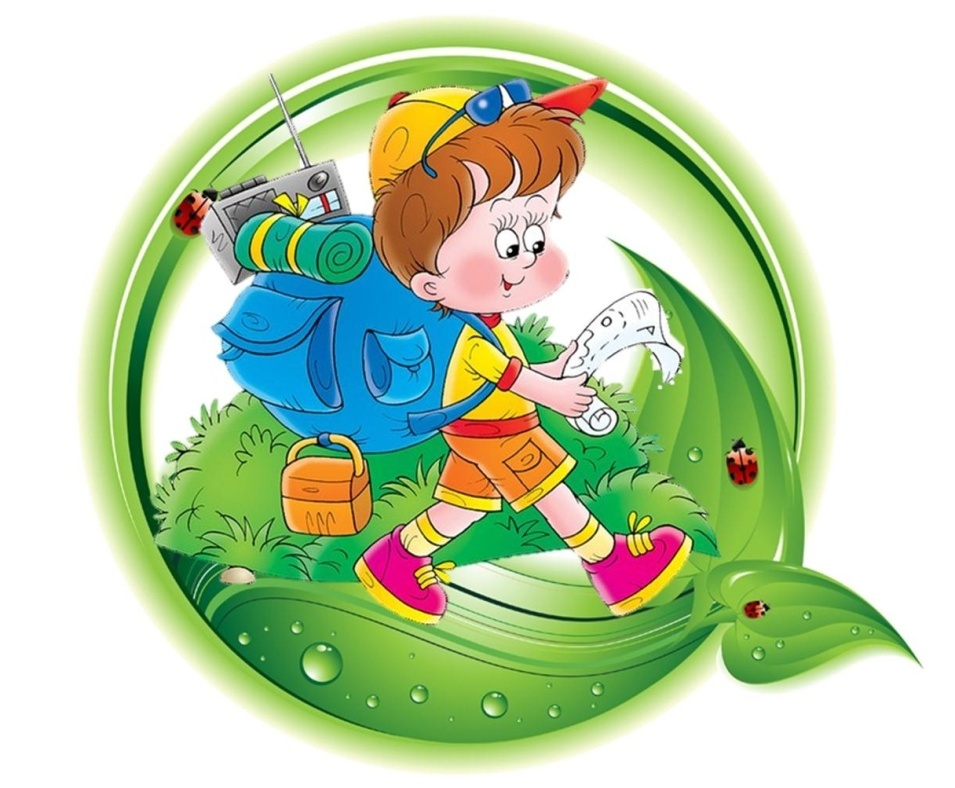 Спасибо за внимание !